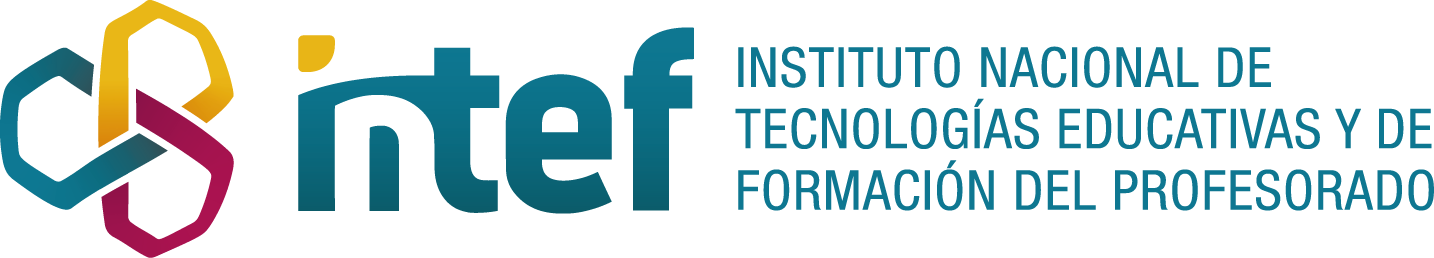 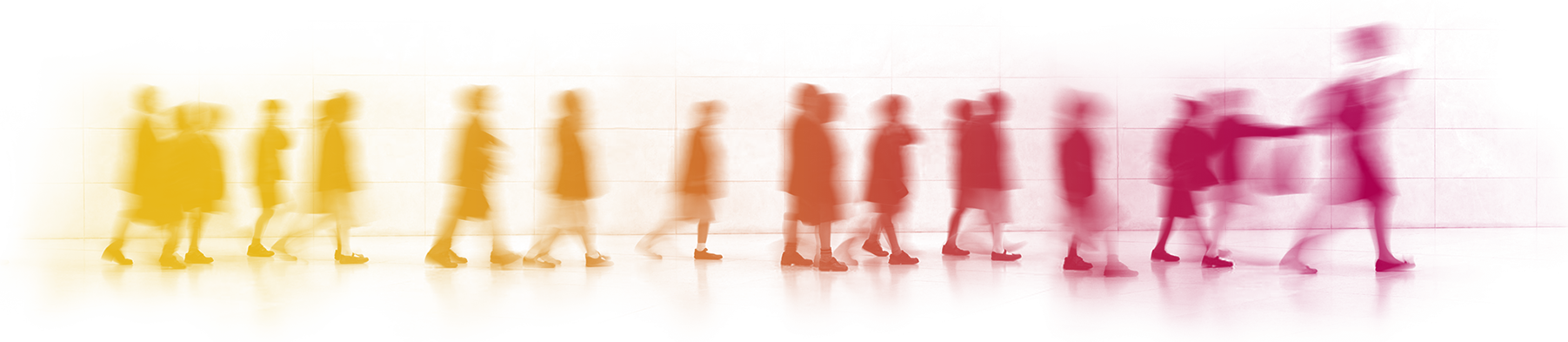 ComparTIC-endo recursos entre docentes
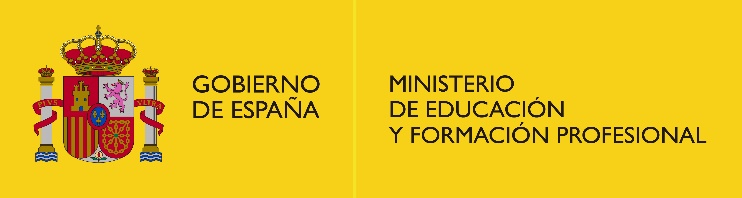 https://intef.es
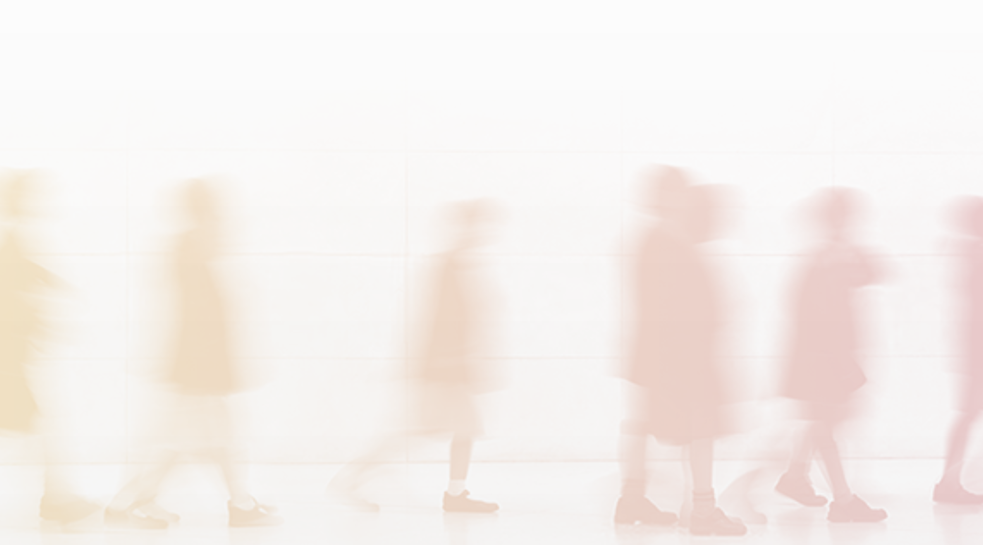 Área de Recursos Educativos Digitales
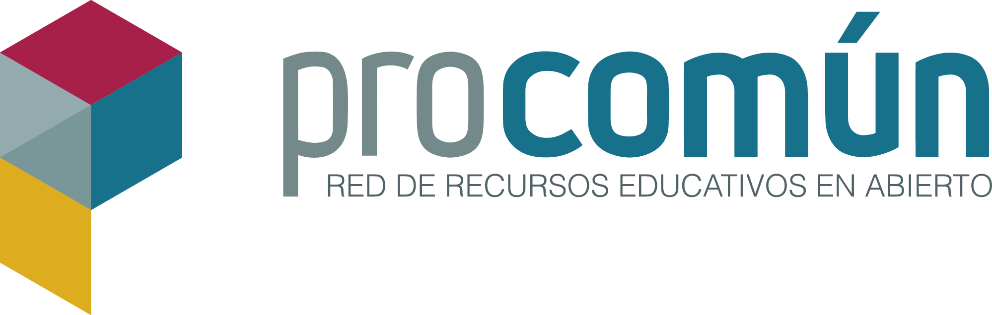 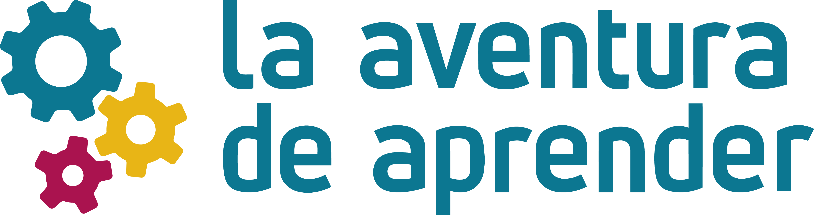 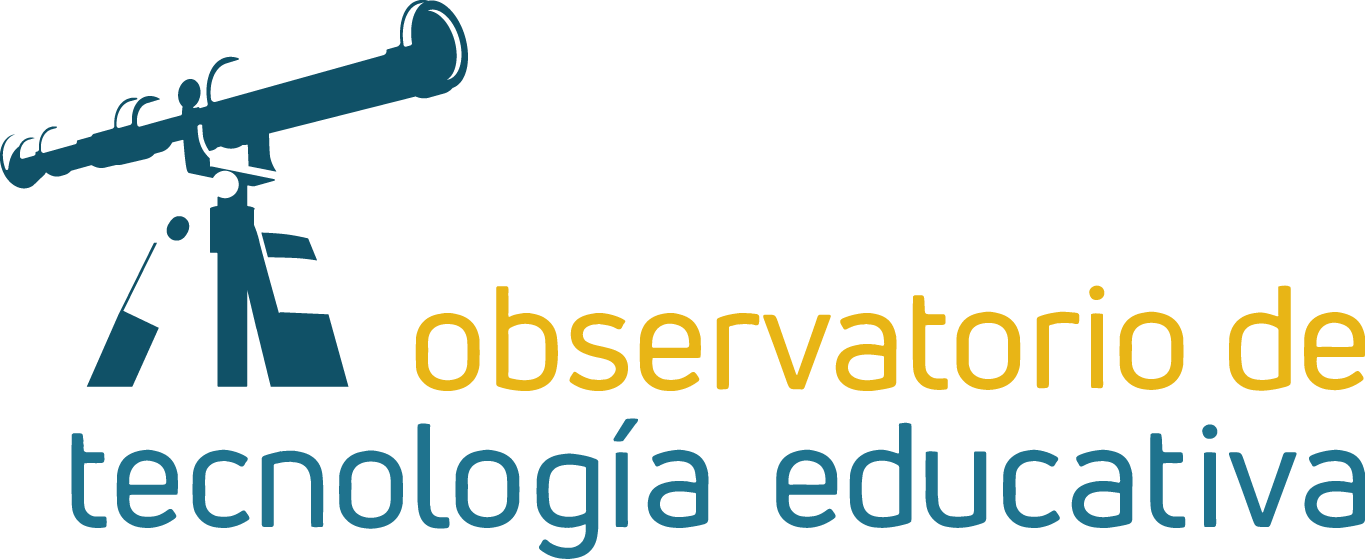 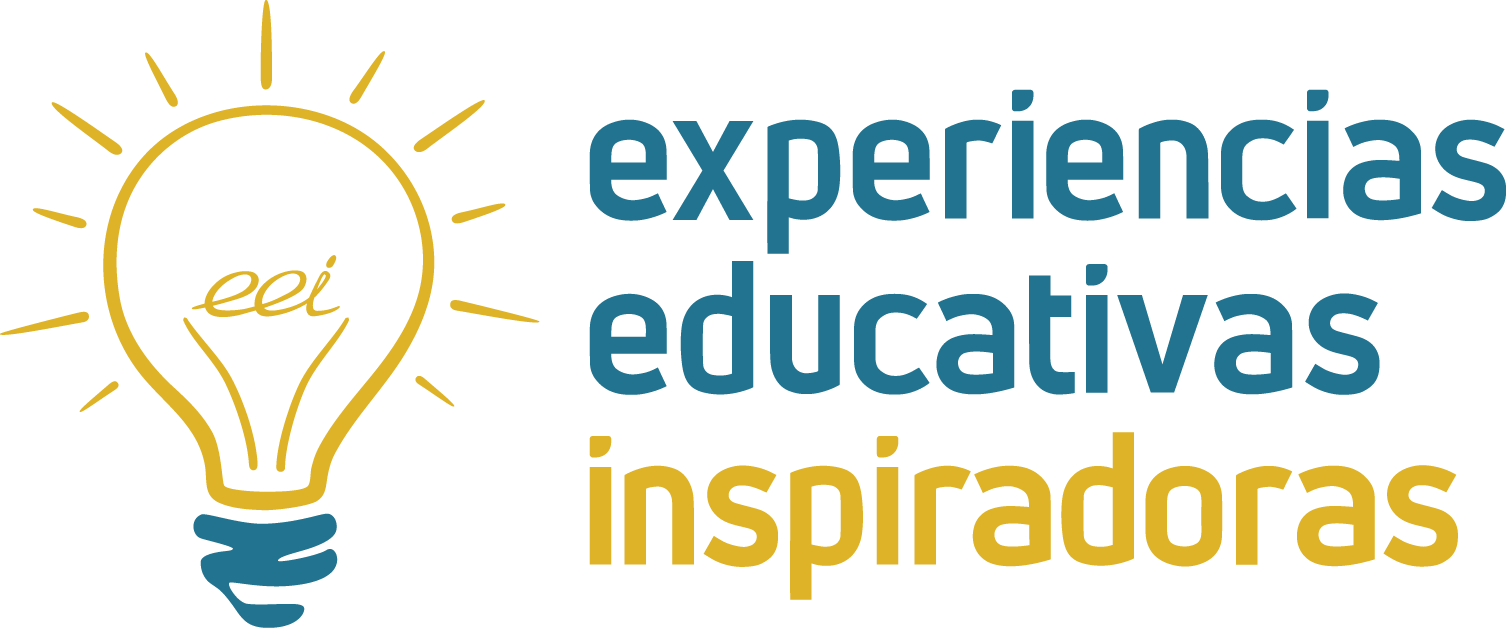 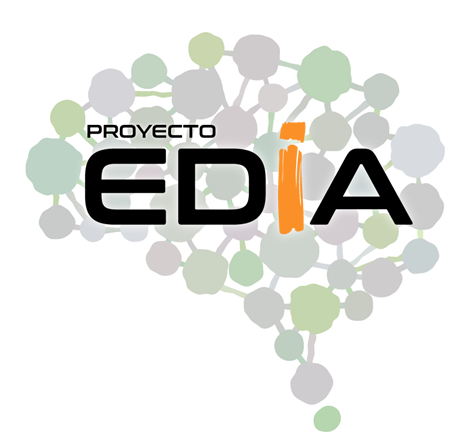 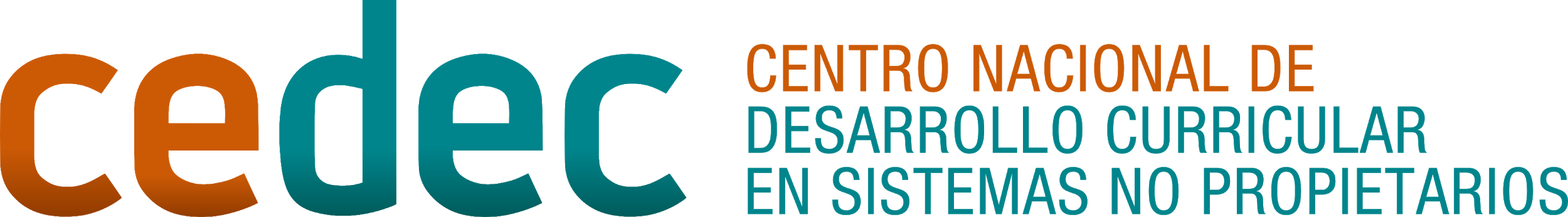 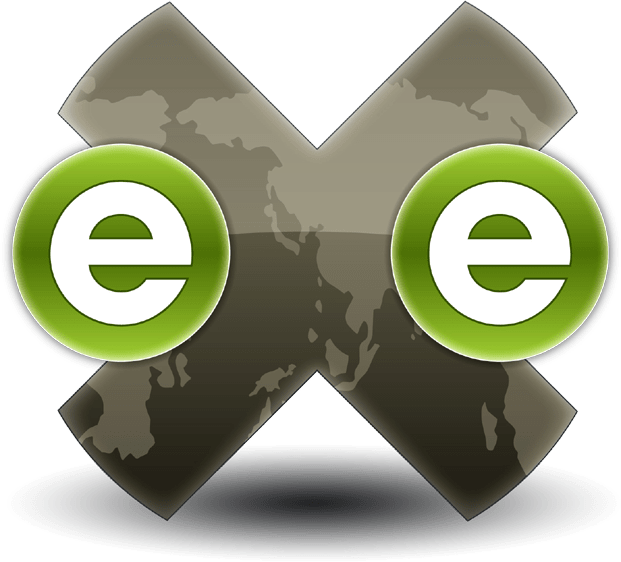 eXeLearning
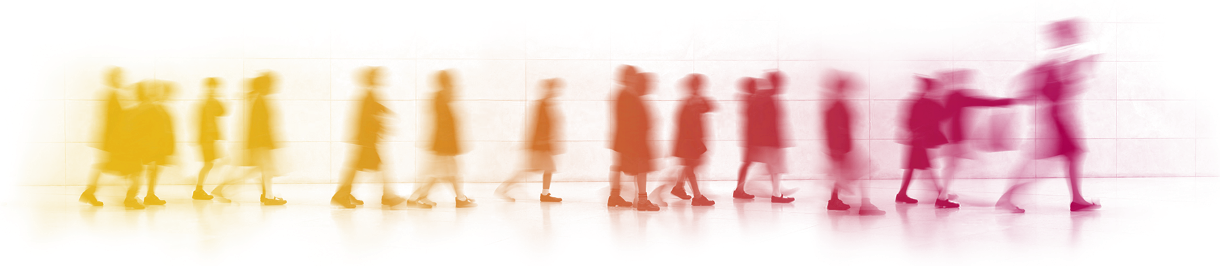 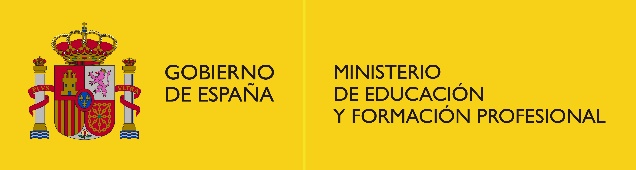 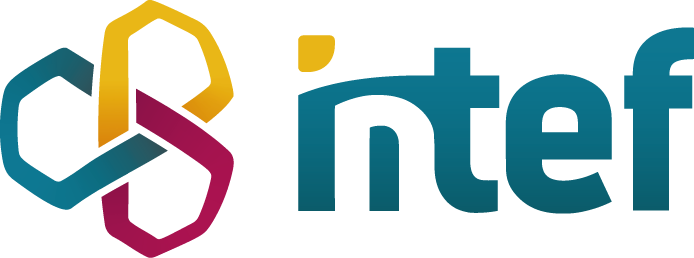 https://intef.es
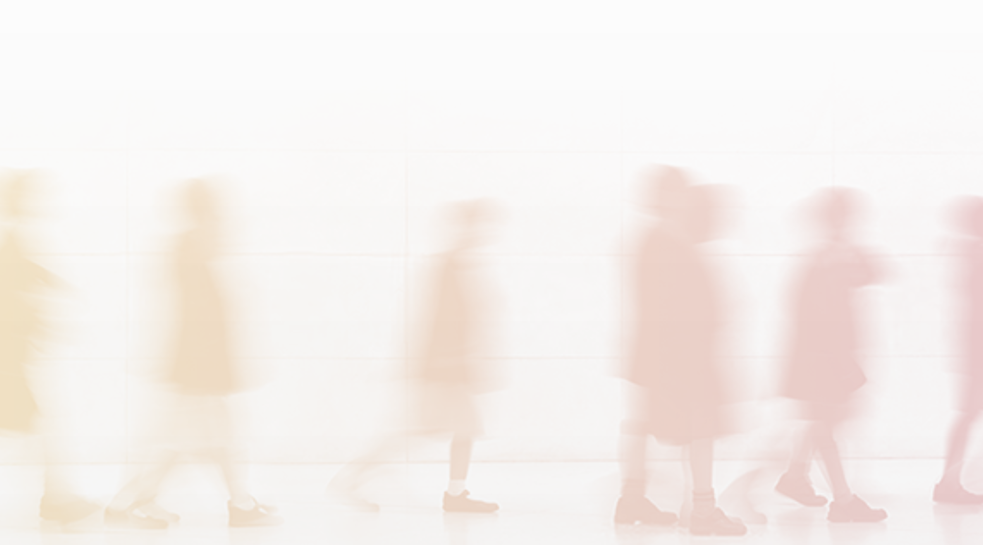 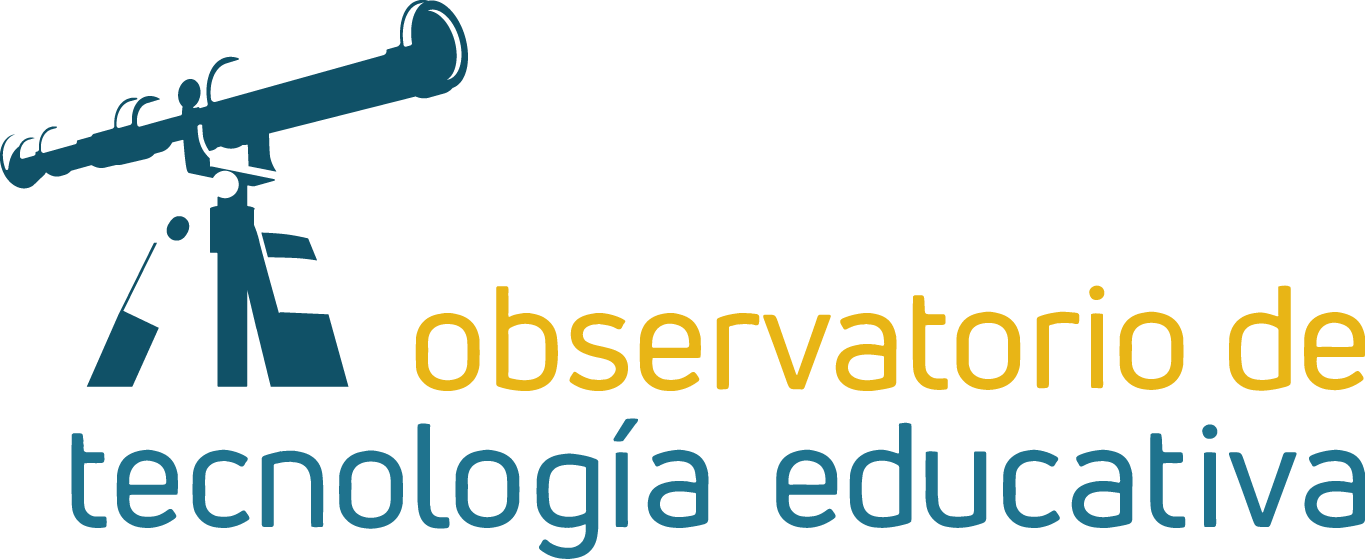 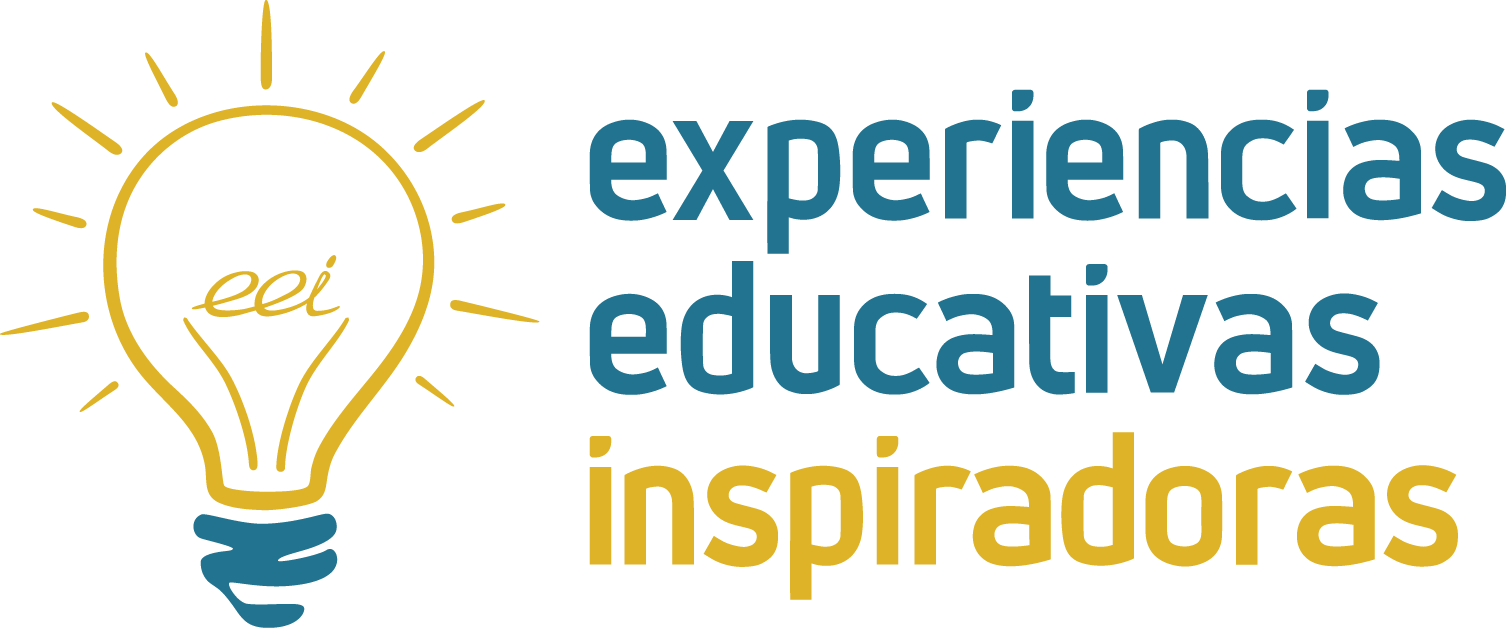 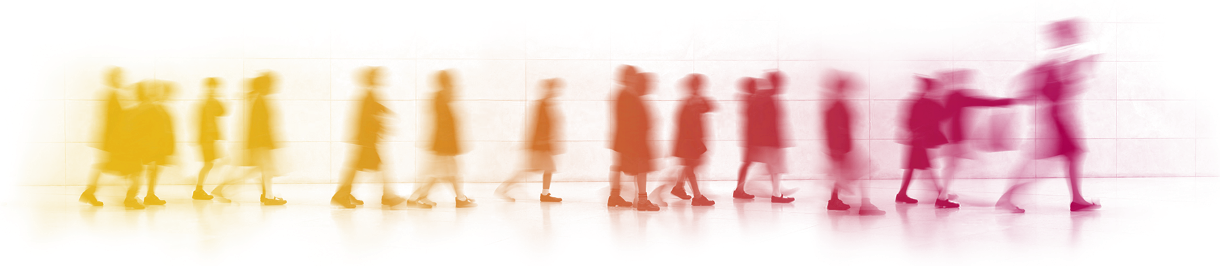 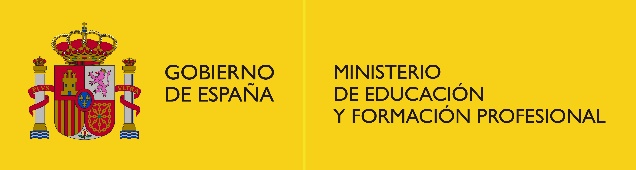 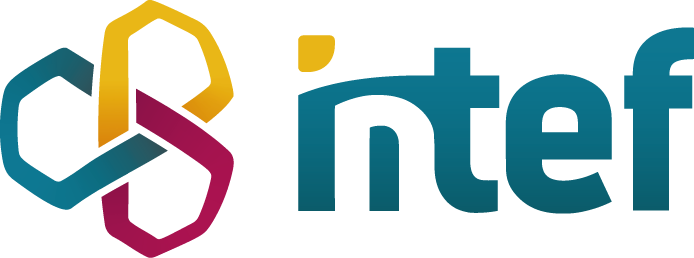 https://intef.es
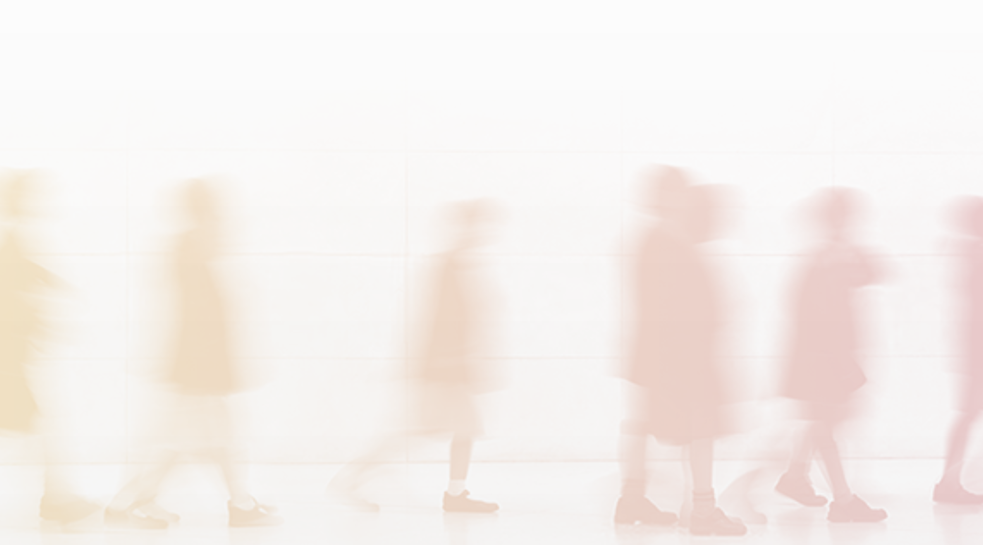 ¿Cómo surgen estos proyectos?
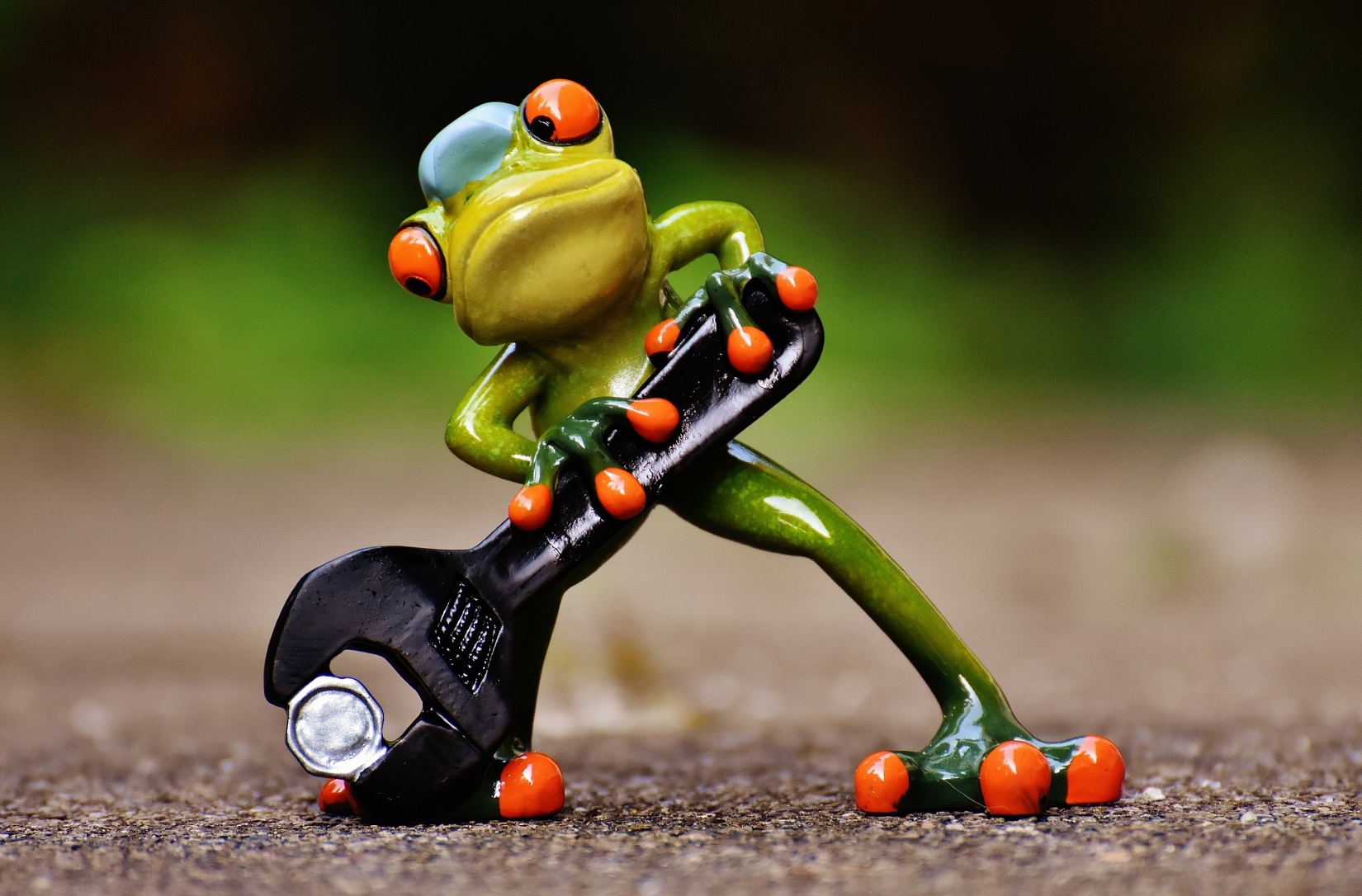 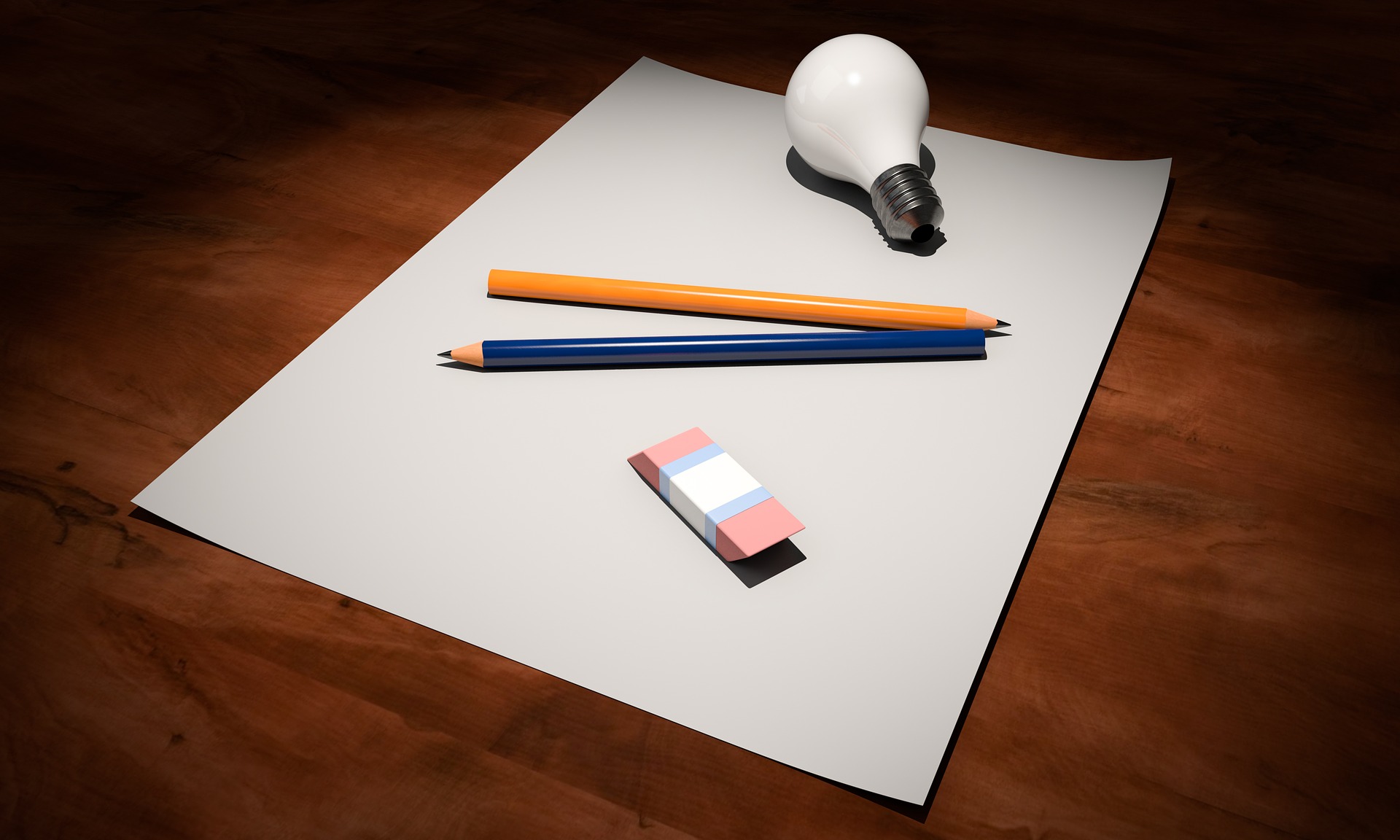 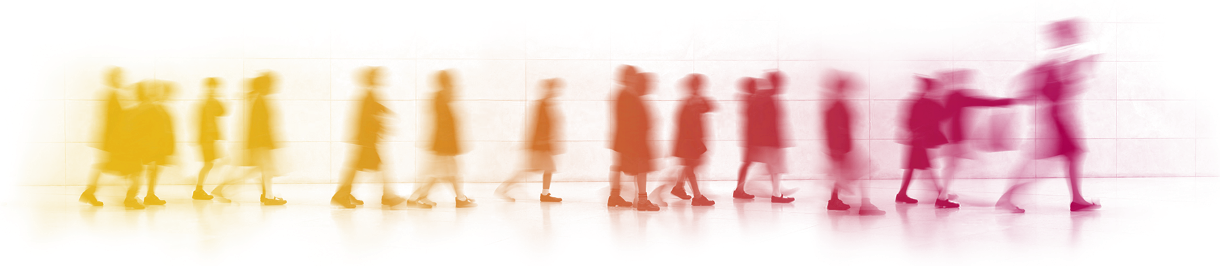 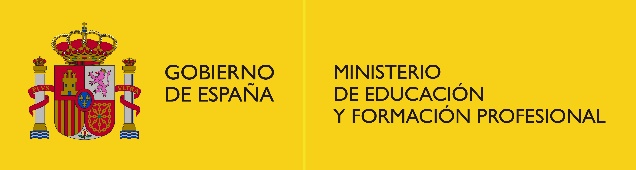 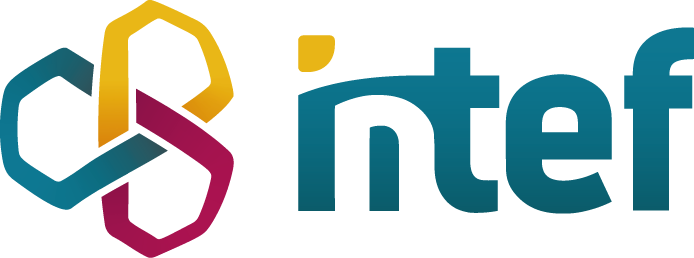 https://intef.es
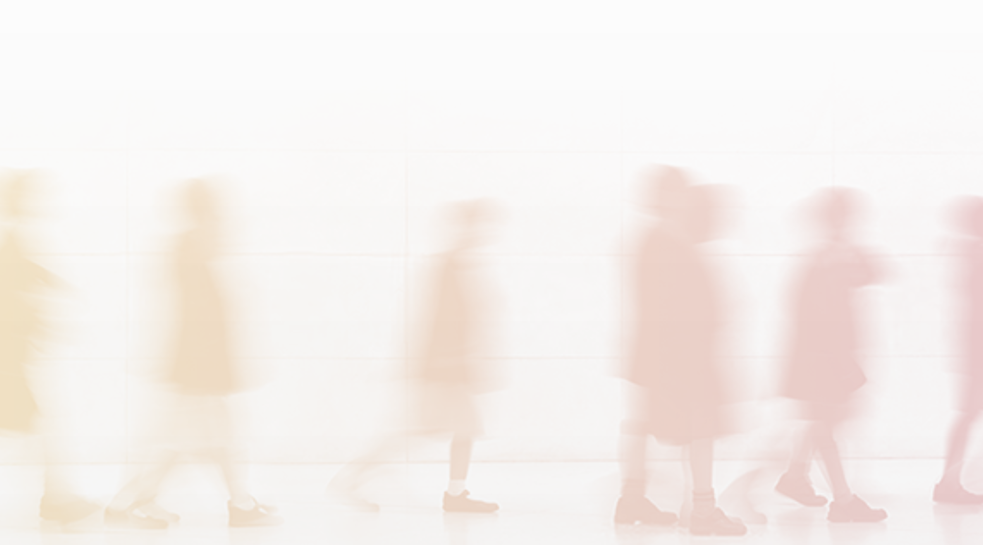 ¿Cómo surgen estos proyectos?
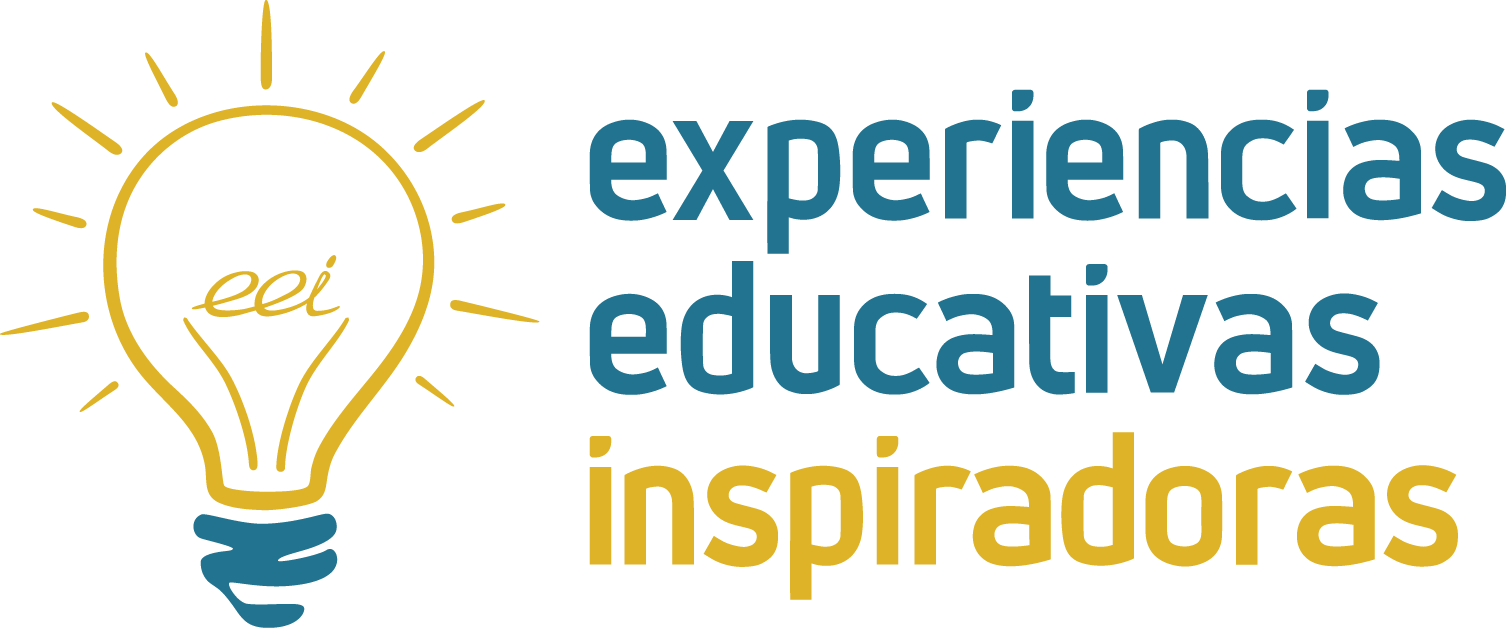 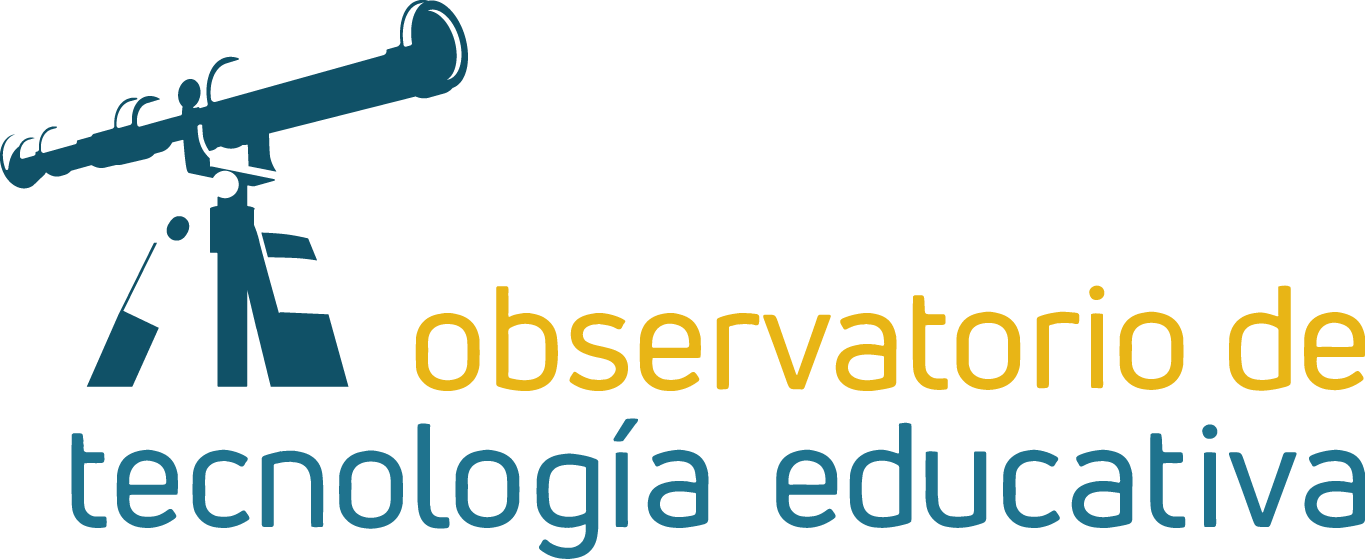 OBSERVATORIO TECNOLÓGICO
BUENAS PRÁCTICAS
“Experiencias que presentan principios 
de intervención,  objetivos de trabajo y procedimientos 
considerados apropiados y que demuestran eficacia
 y utilidad en el entorno educativo.”
“Espacio de colaboración sobre 
conocimientos de software y hardware, de 
aplicación en niveles educativos no universitarios”
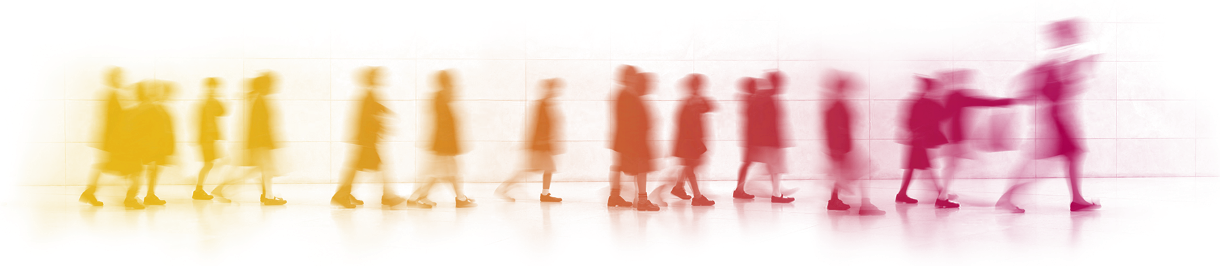 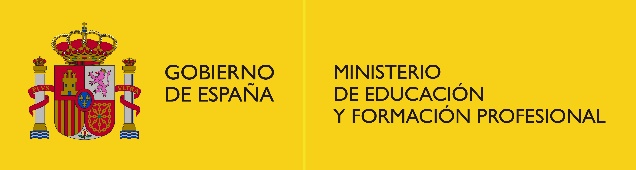 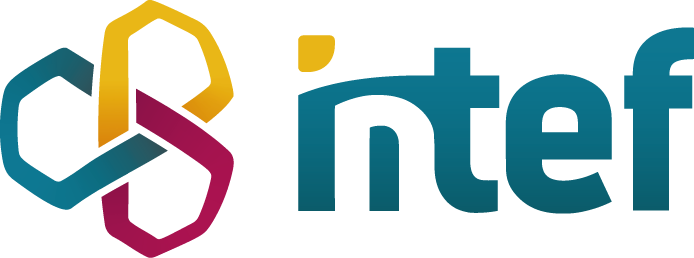 https://intef.es
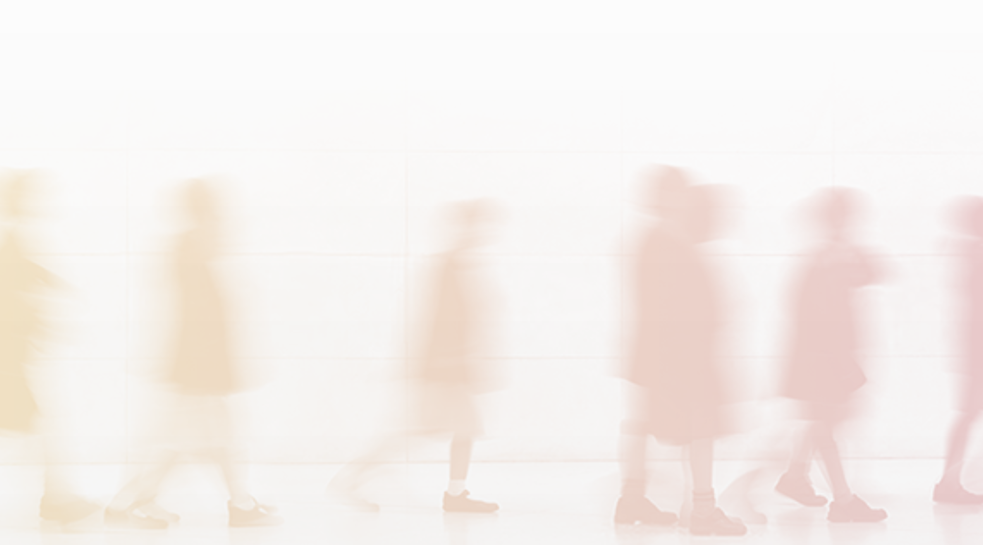 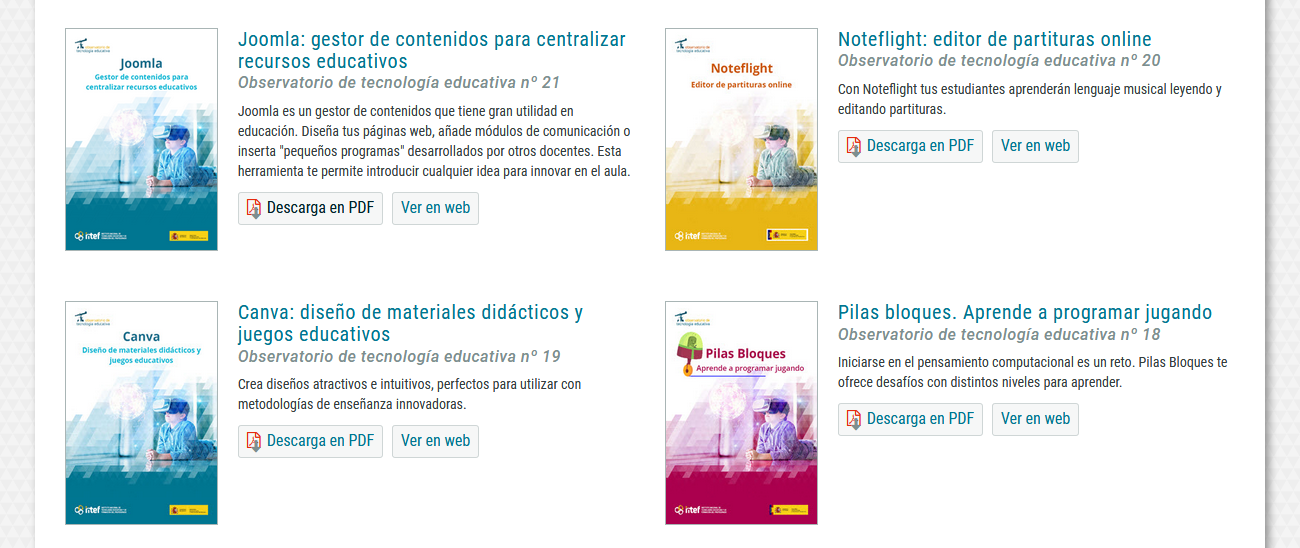 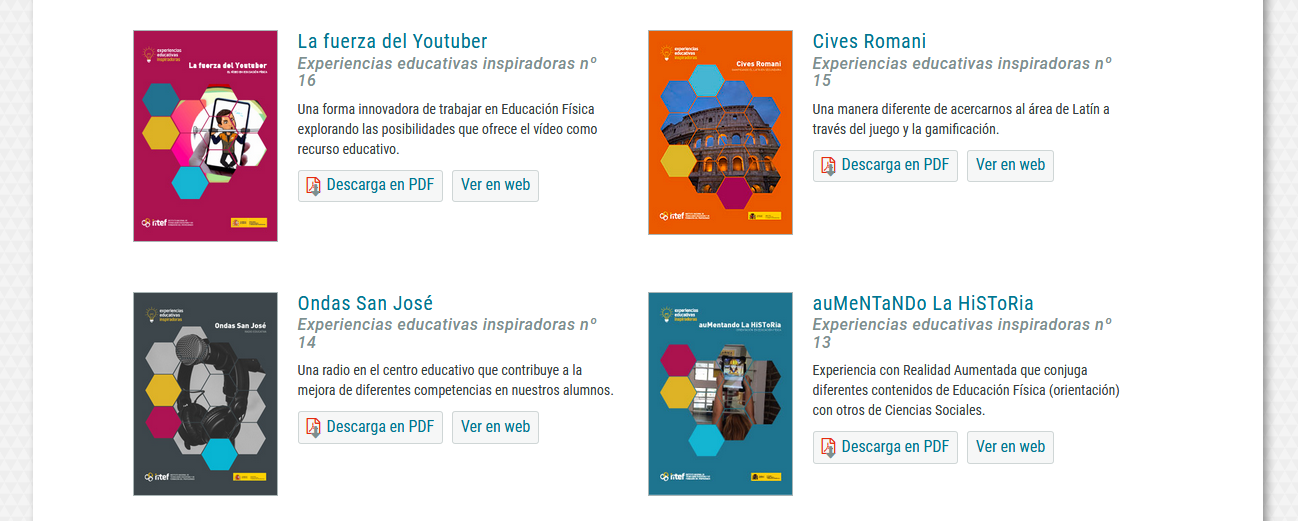 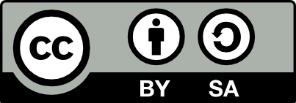 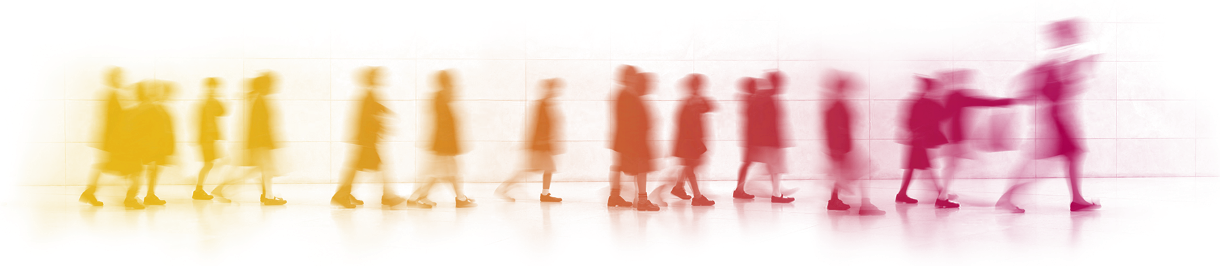 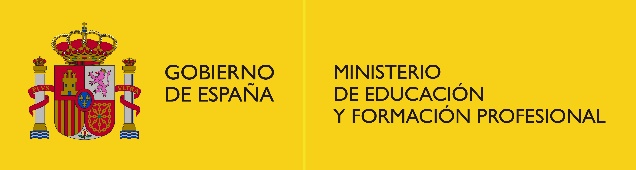 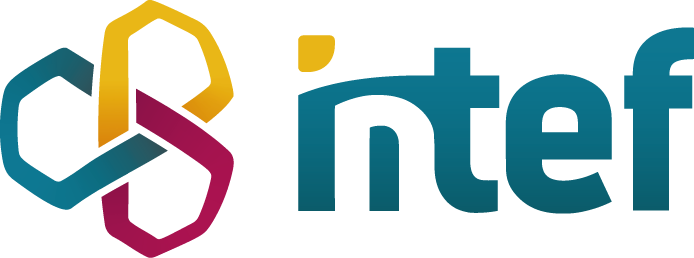 https://intef.es
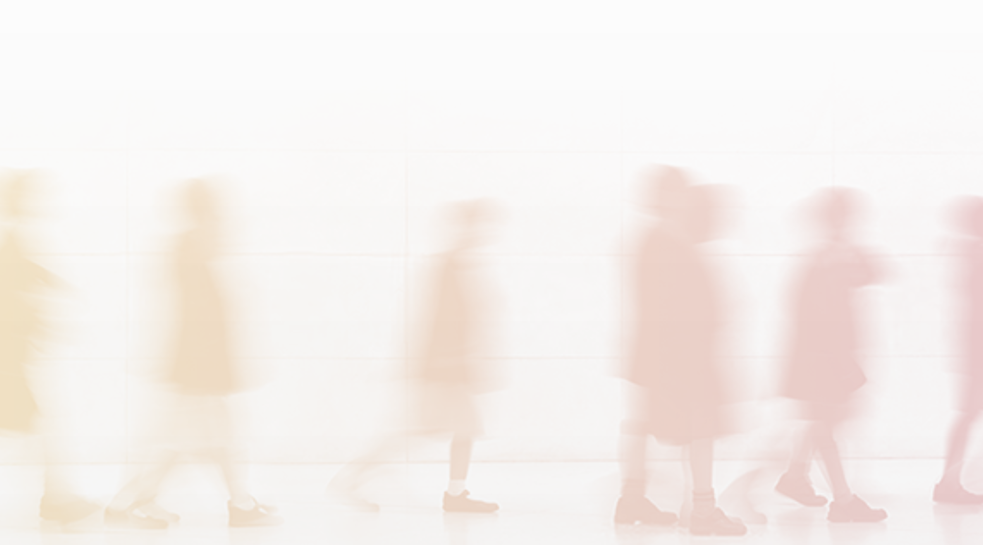 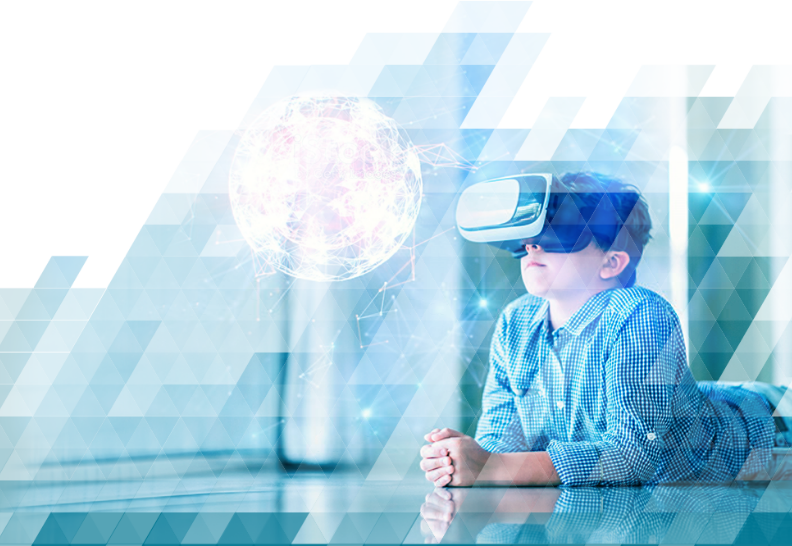 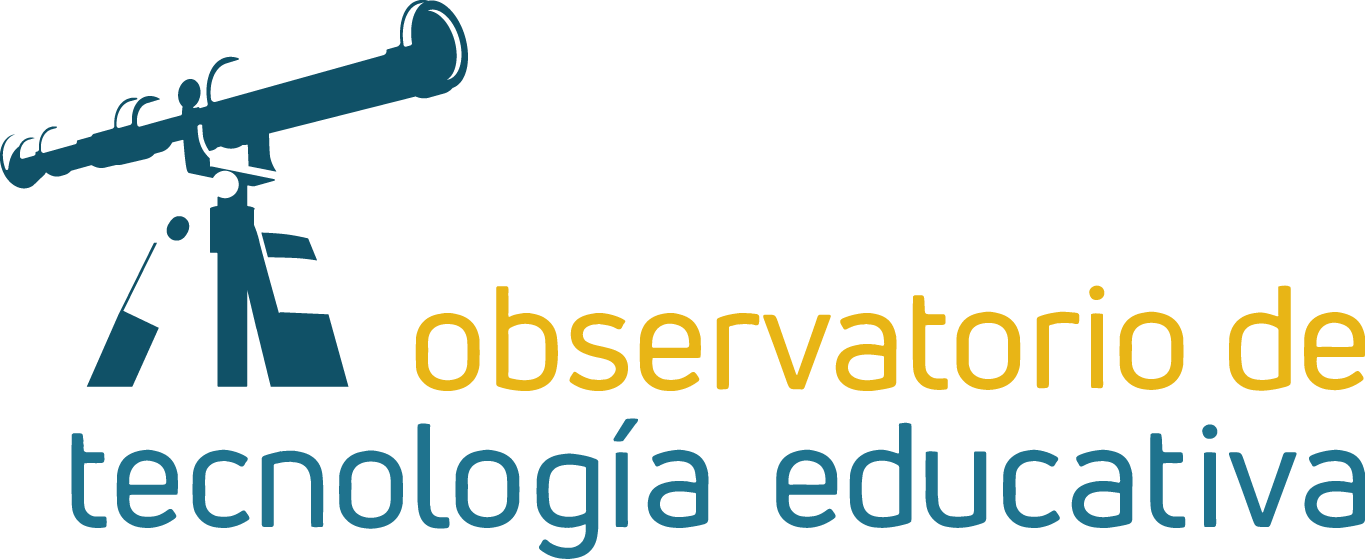 Biblioteca de artículos sobre herramientas digitales.
Elaborados por especialistas y/o docentes.
Presentan herramientas TIC y su aplicación educativa.
Analizan  su potencial educativo (metodológico, didáctico y práctico).
Diversidad de temáticas: 
Edición audiovisual, RA y RV, evaluación, creación de recursos, gamificación…
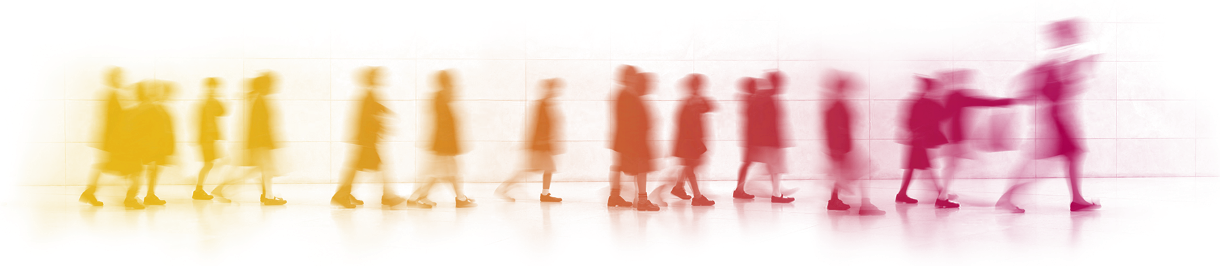 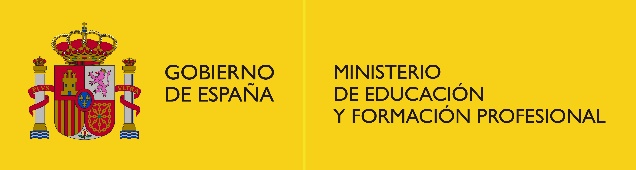 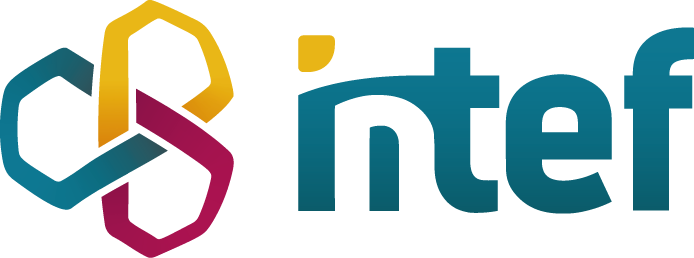 https://intef.es
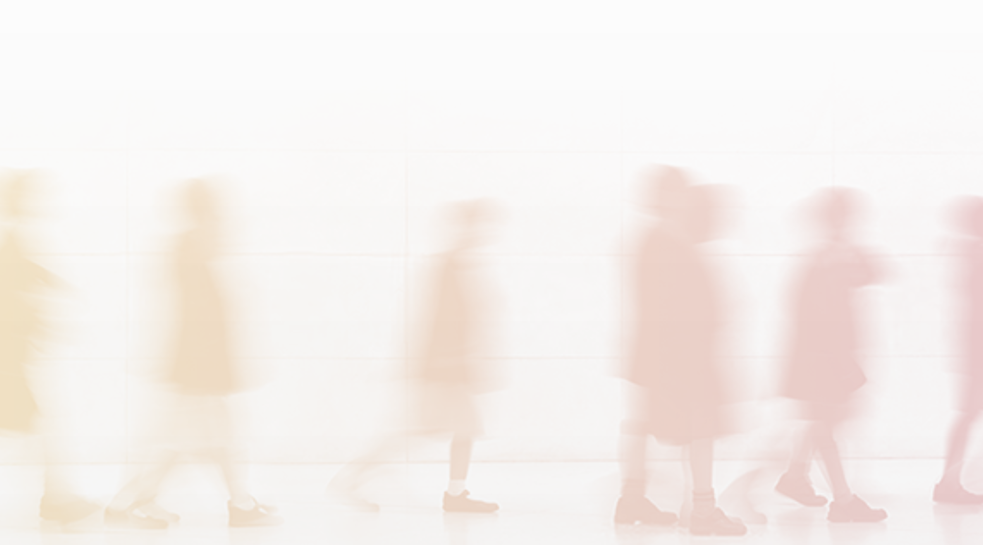 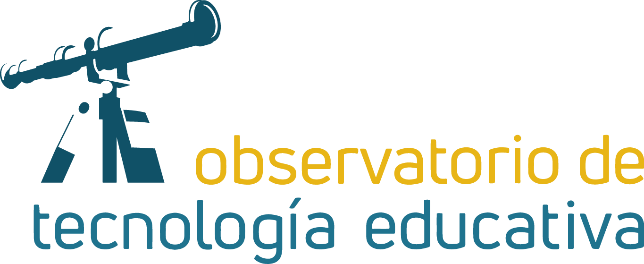 Estructura
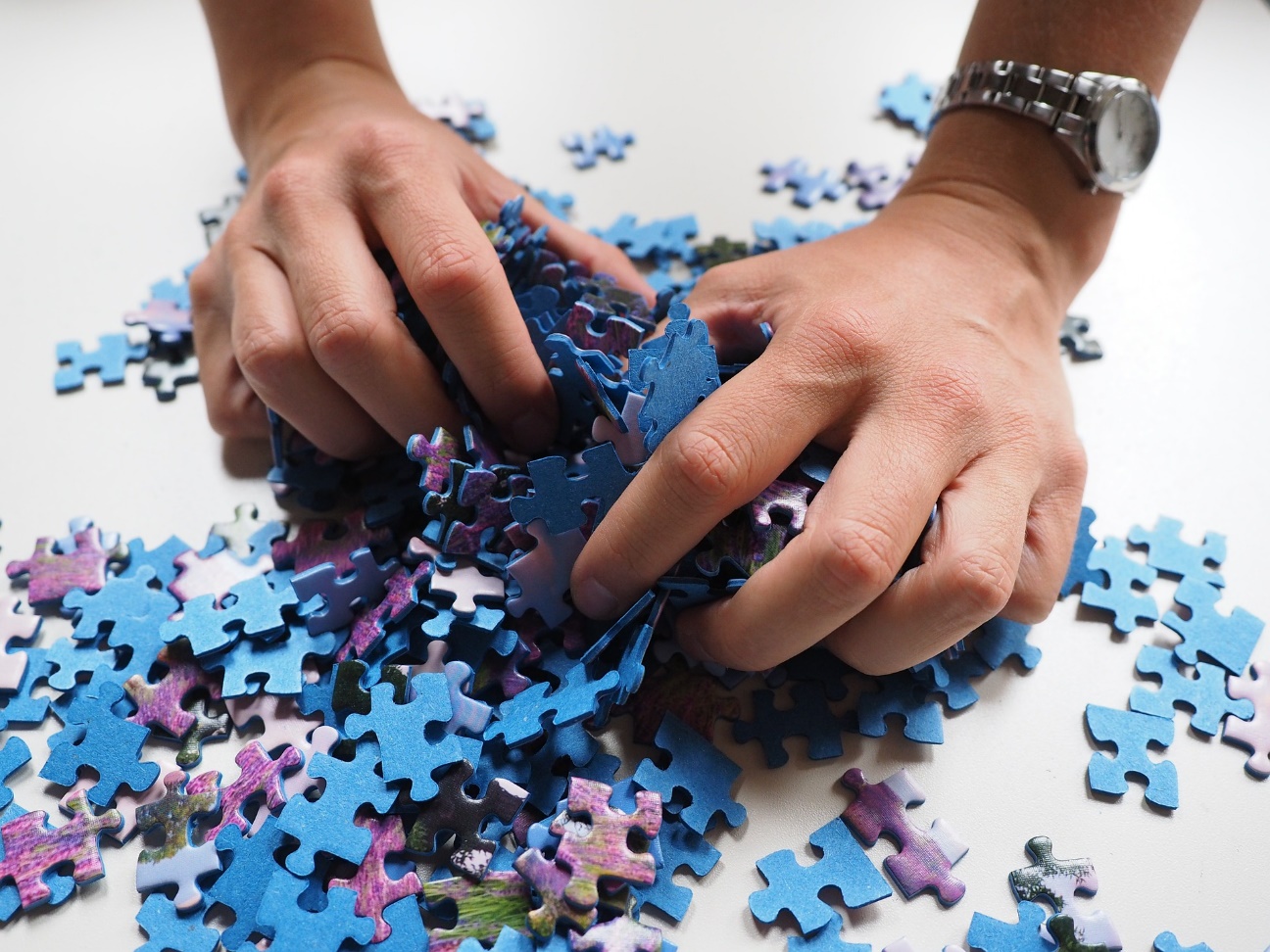 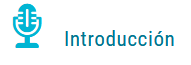 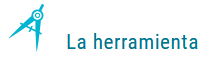 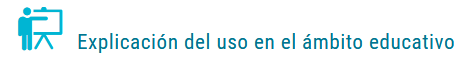 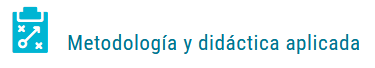 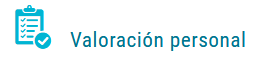 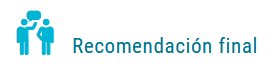 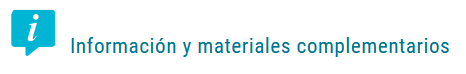 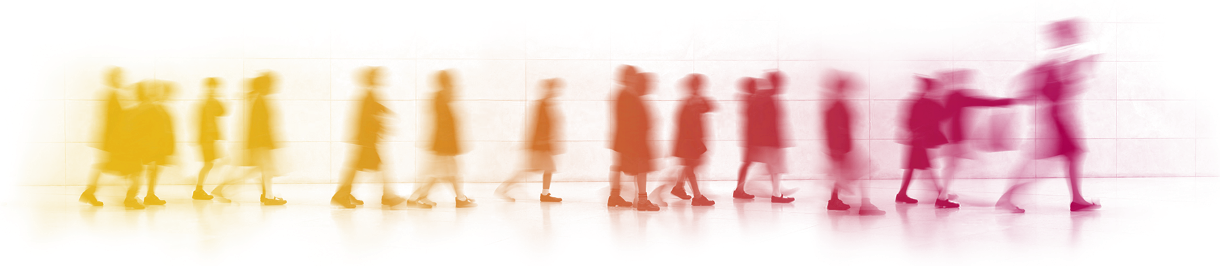 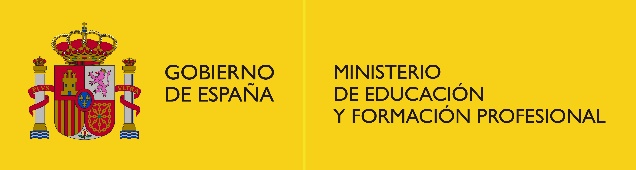 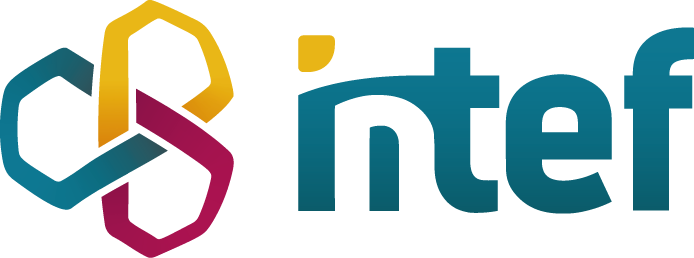 https://intef.es
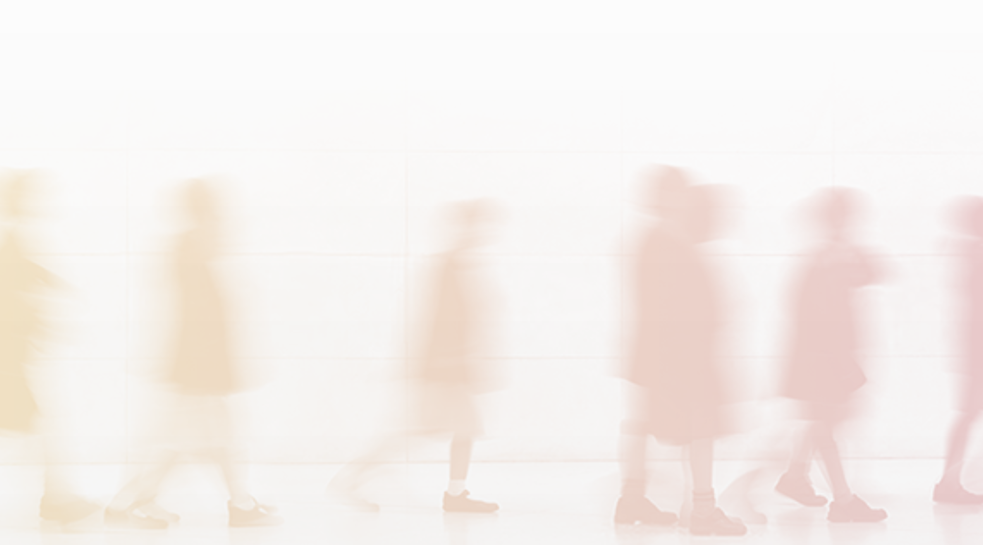 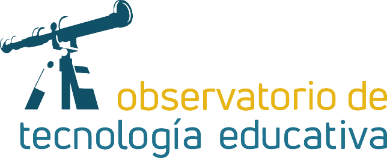 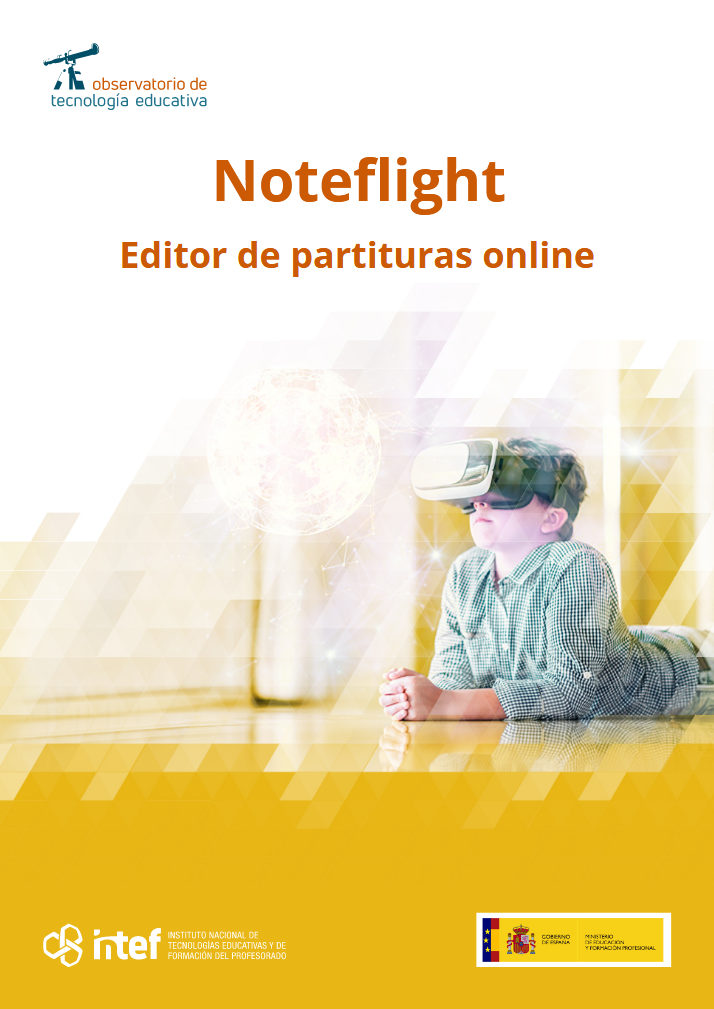 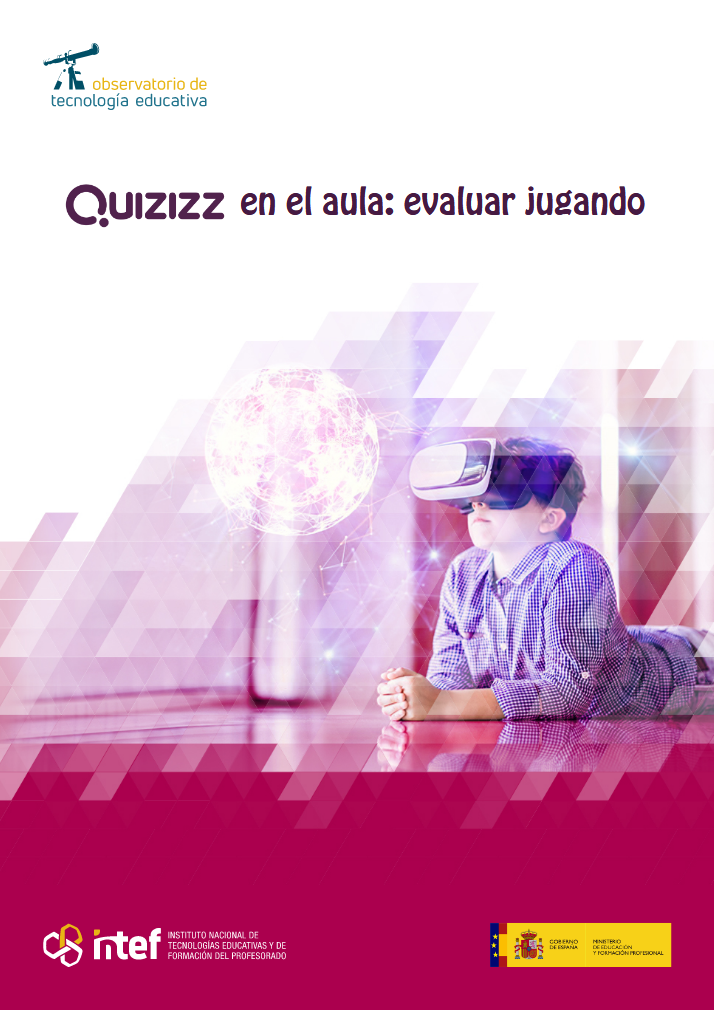 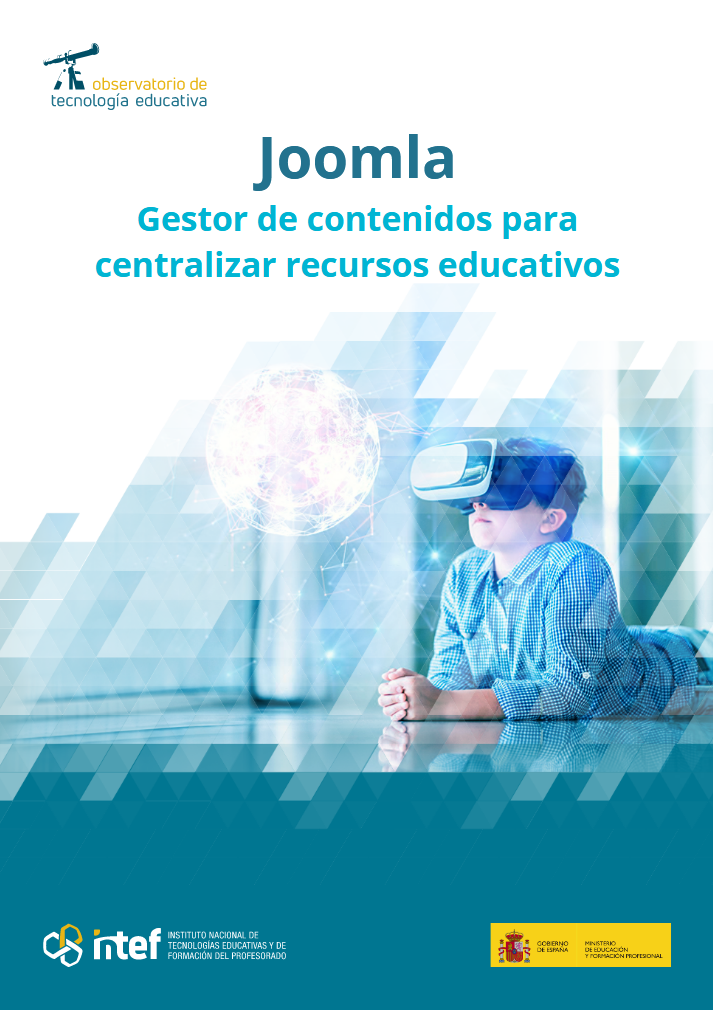 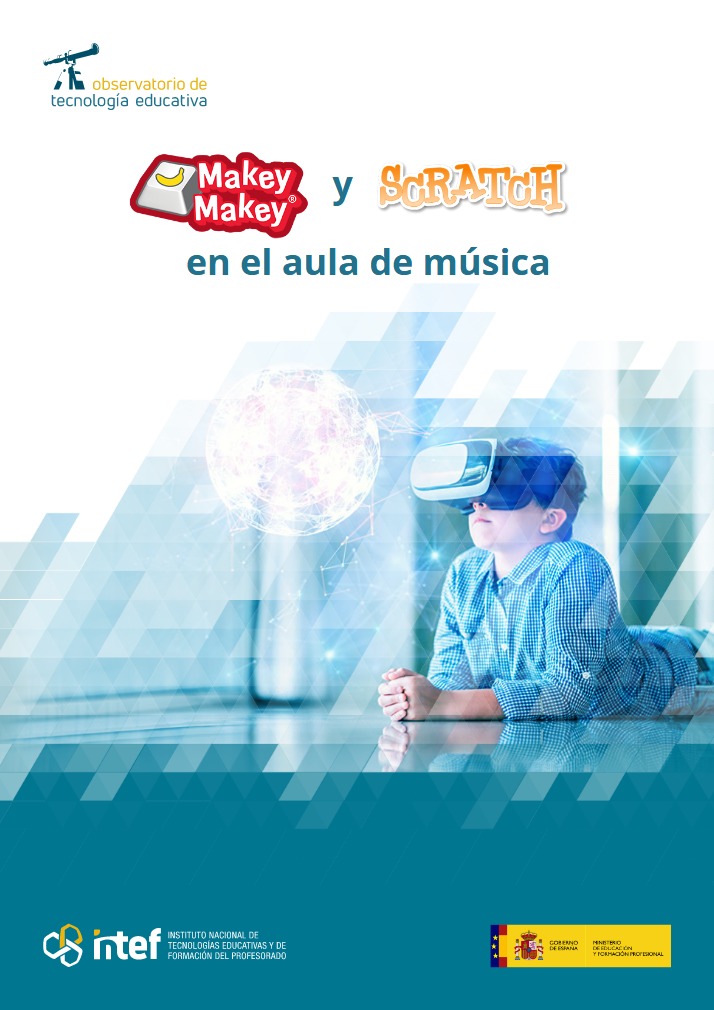 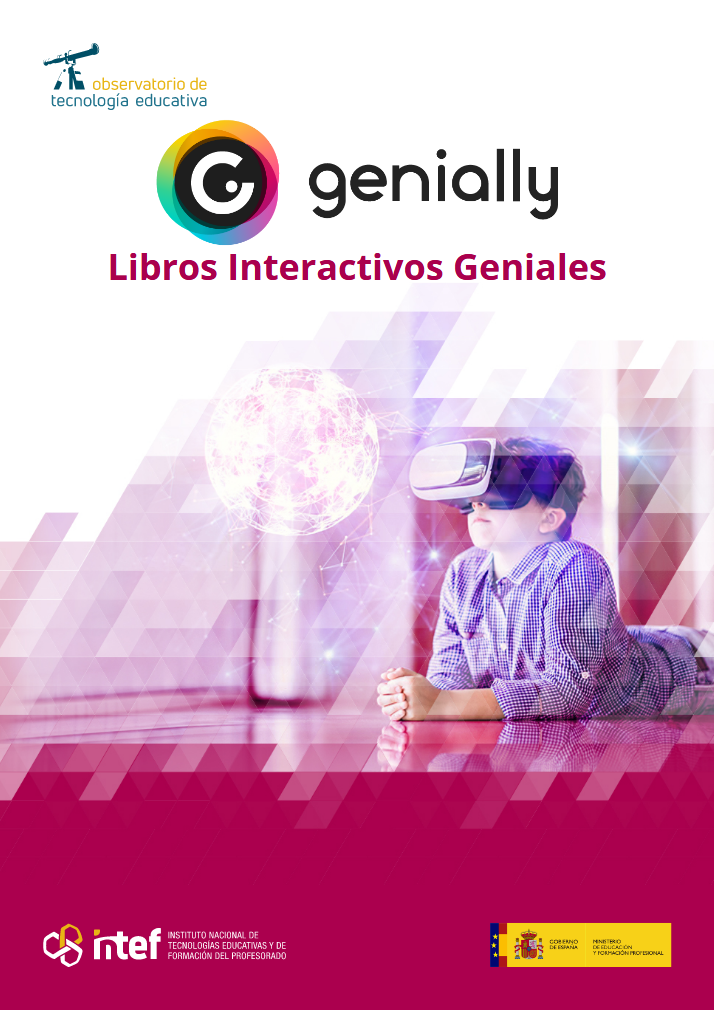 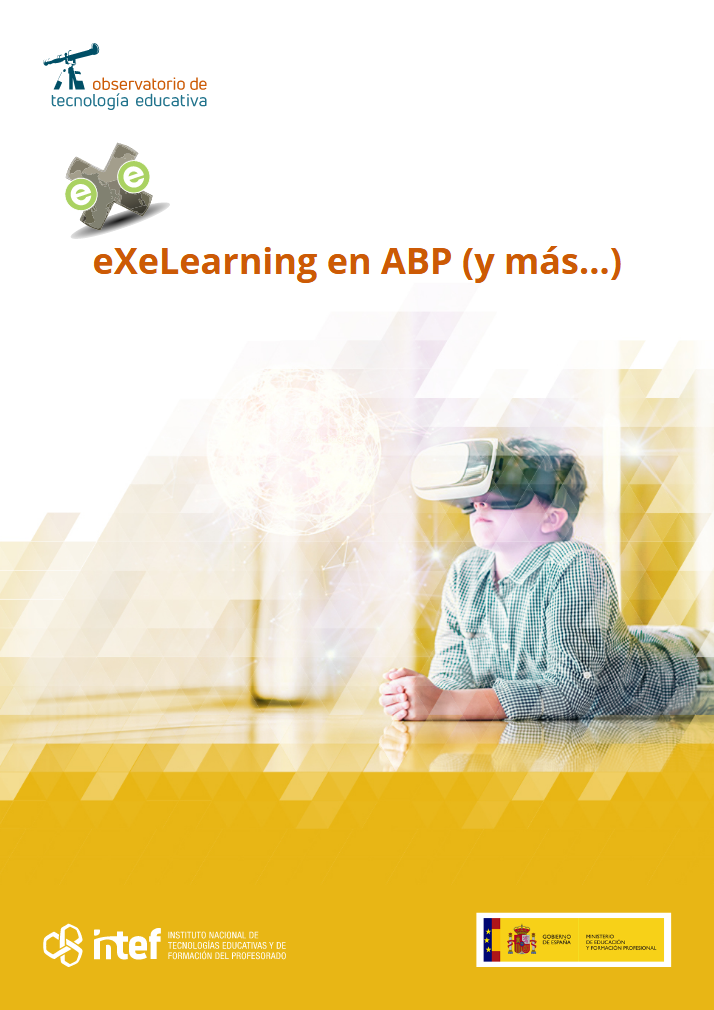 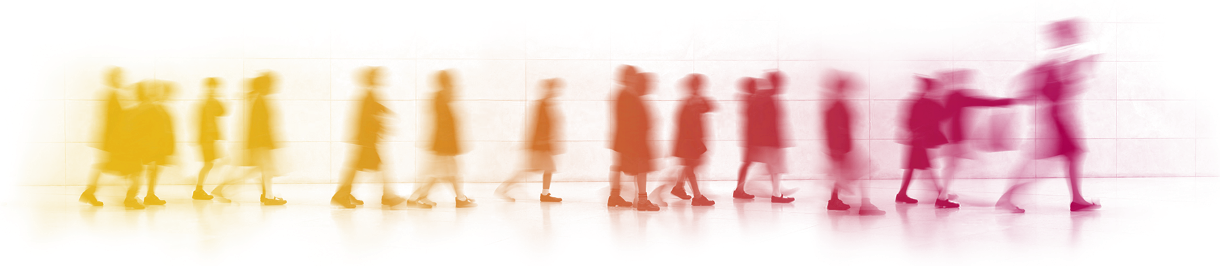 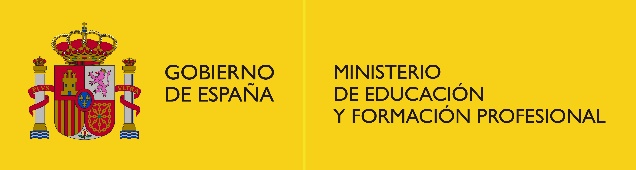 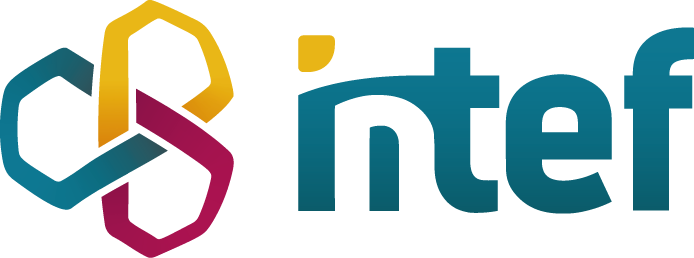 https://intef.es
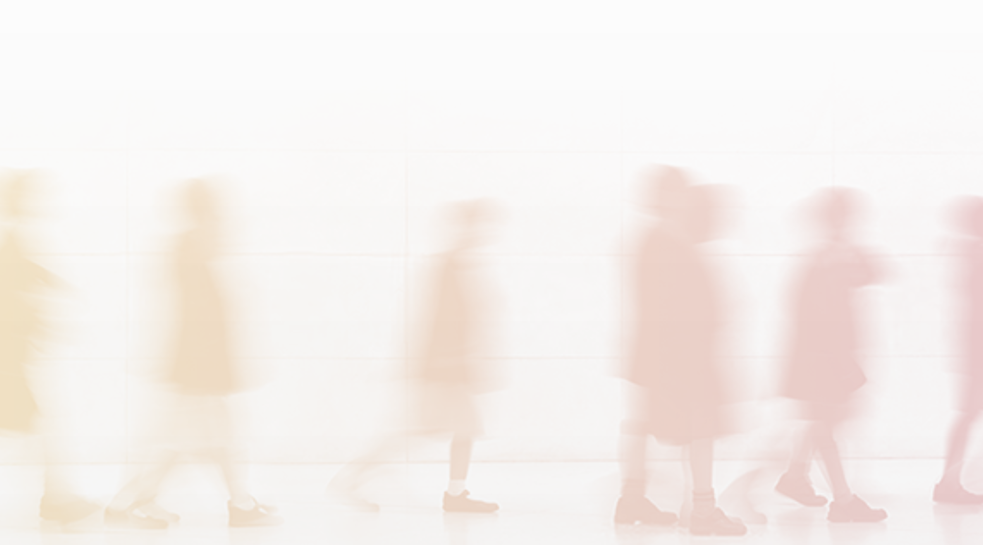 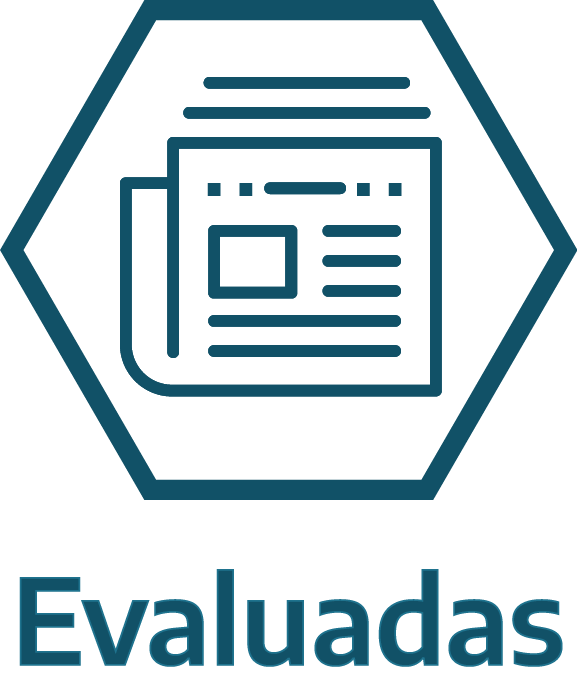 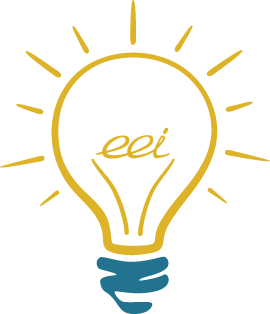 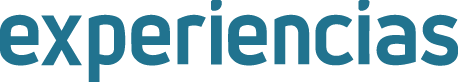 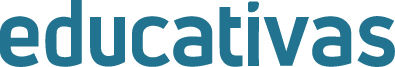 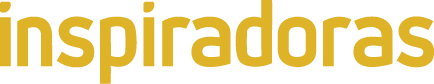 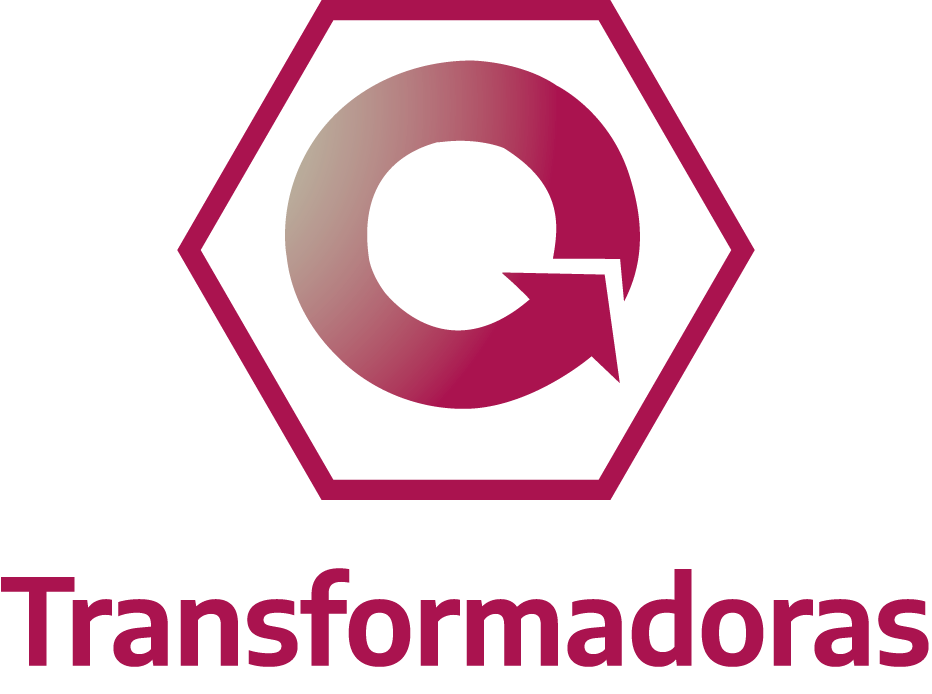 Proyectos desarrollados y puestos en práctica.
Documentados y evaluados.
Llevados a cabo por docentes.
Desarrollados dentro del entorno educativo.
Efecto transformador y motivador.
Ayudan y guían a otros docentes.
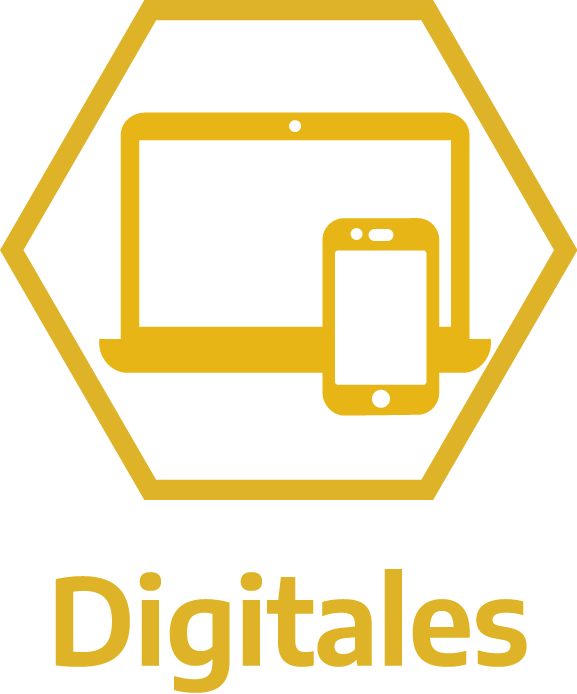 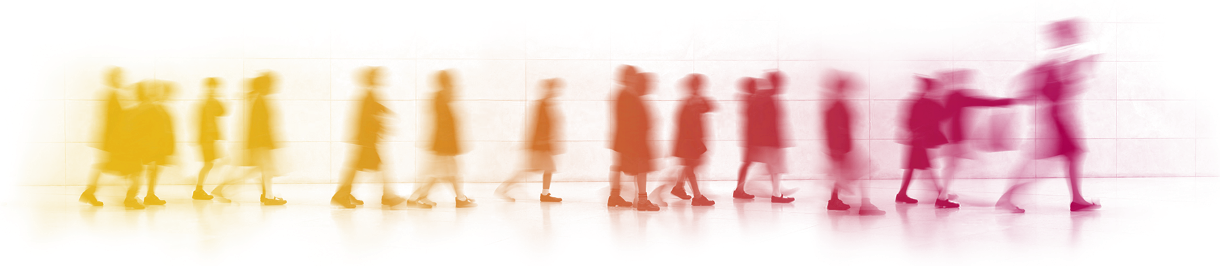 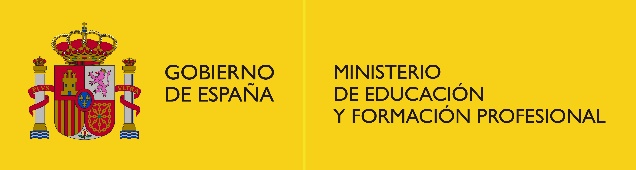 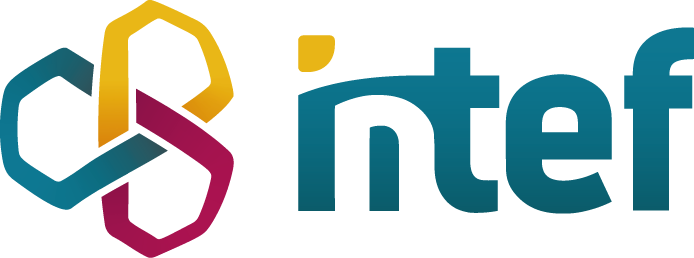 https://intef.es
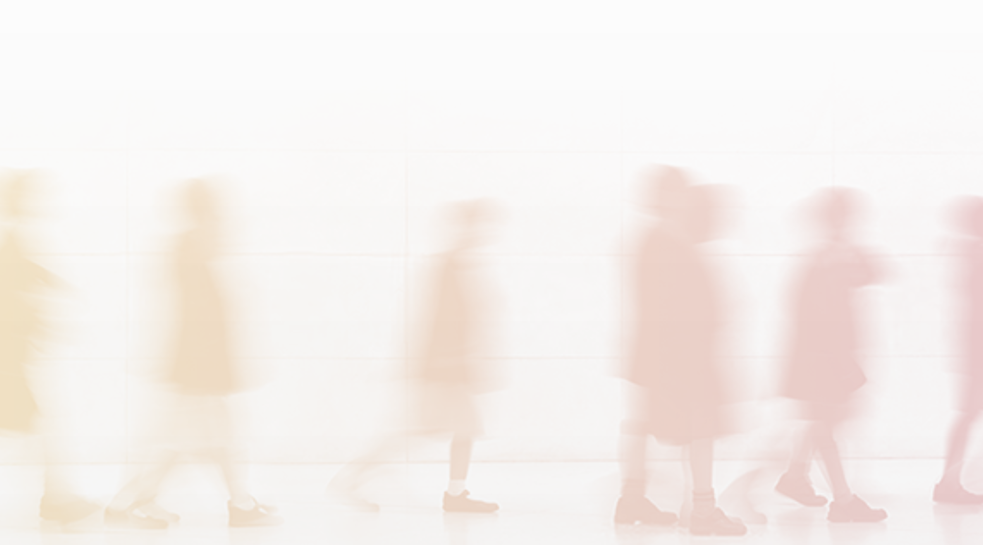 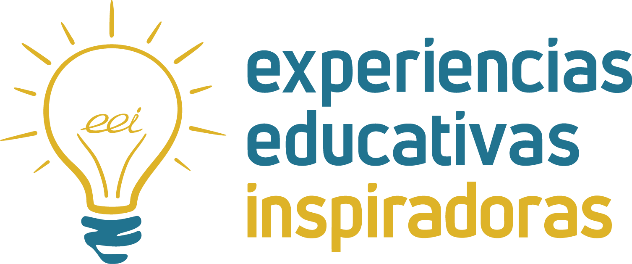 OBJETIVOS
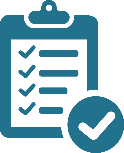 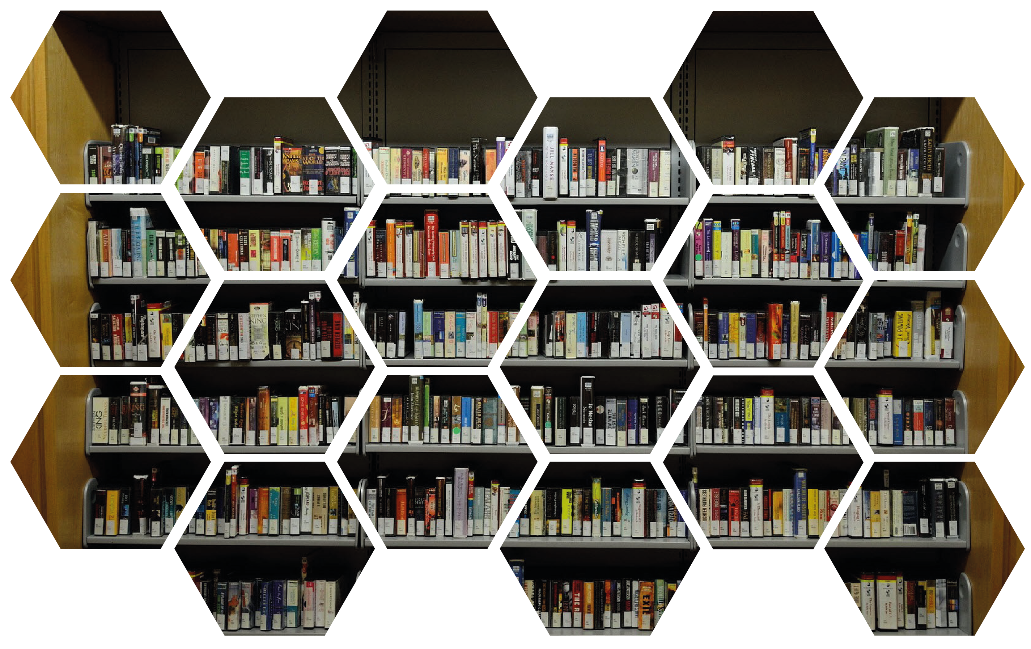 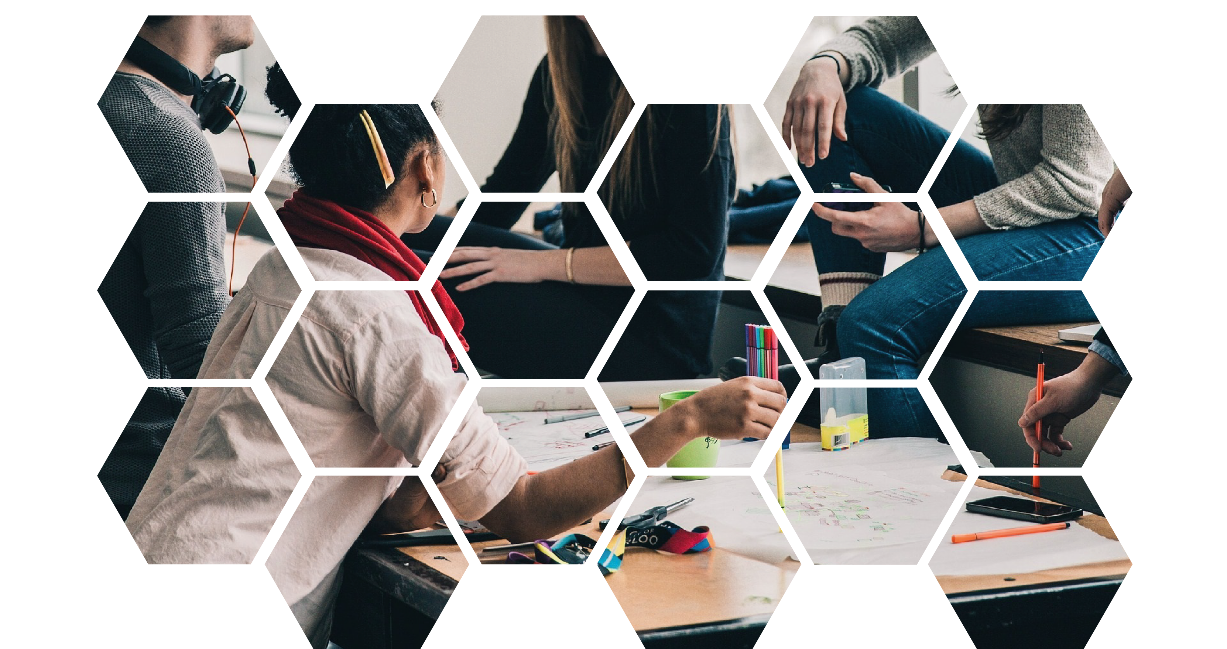 Difusión de las experiencias 
entre los docentes.
Creación de un repositorio 
de experiencias didácticas.
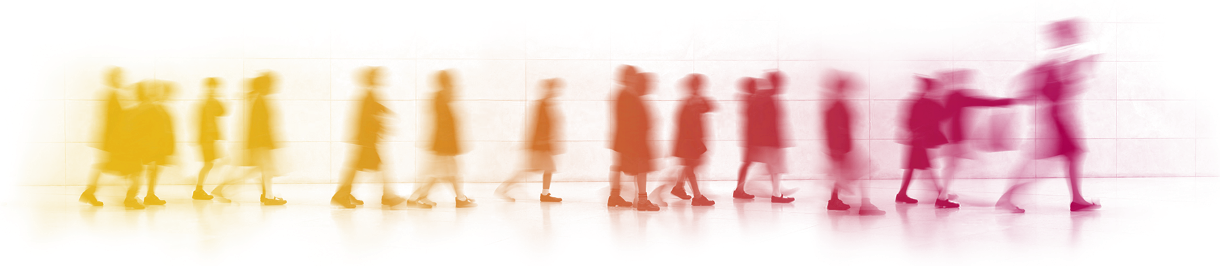 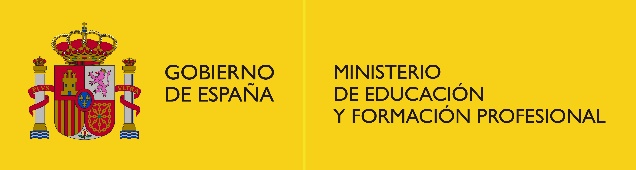 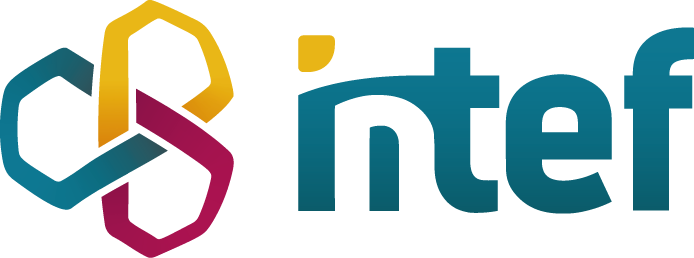 https://intef.es
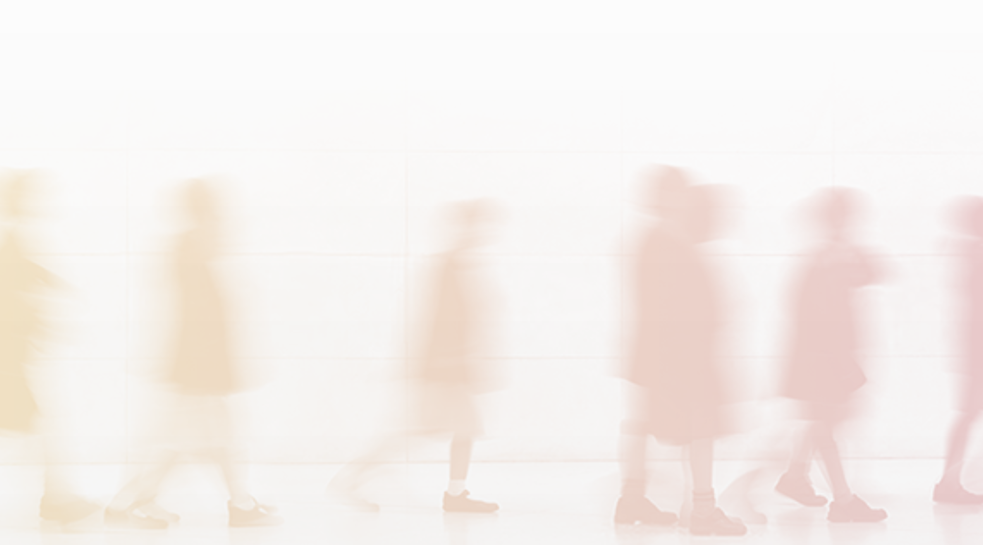 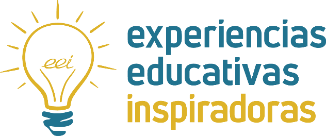 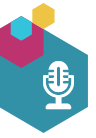 INTRODUCCIÓN
PUNTO DE PARTIDA
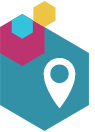 PASO A PASO
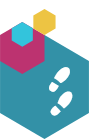 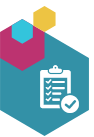 EVALUAMOS
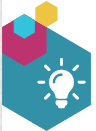 CONCLUSIONES
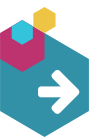 ¿TE ANIMAS?
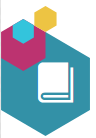 MATERIALES COMPLEMENTARIOS
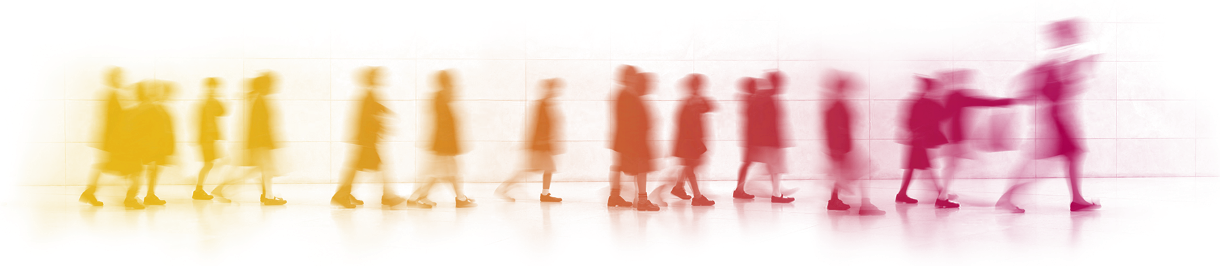 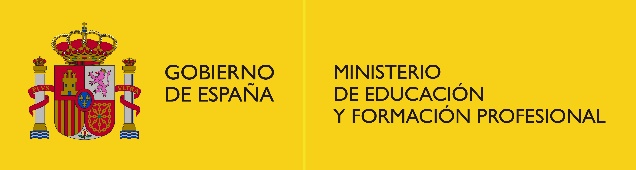 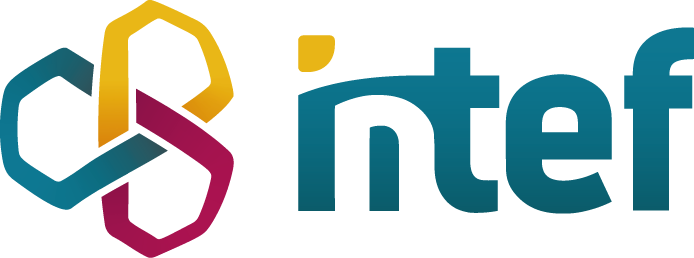 https://intef.es
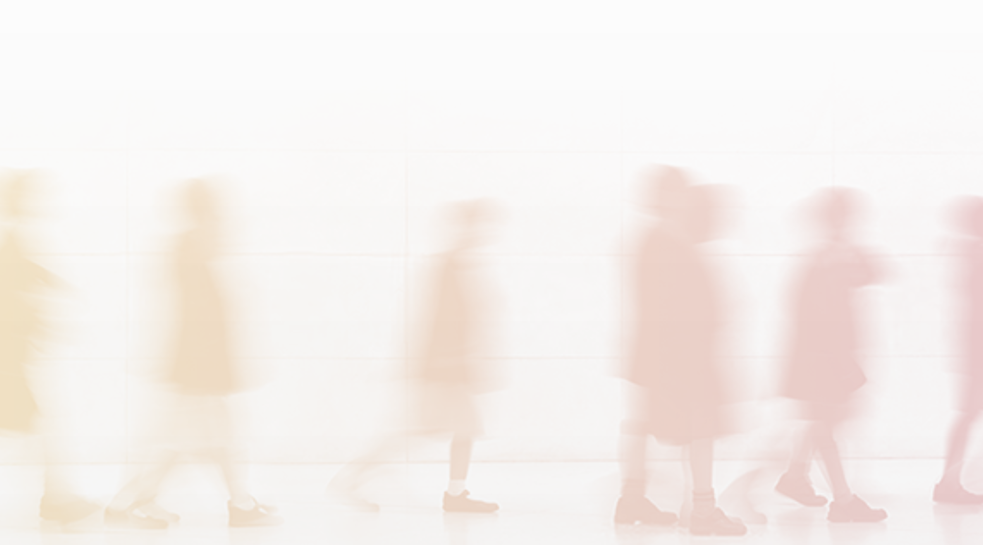 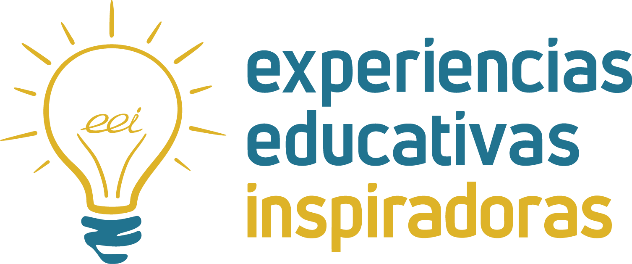 ¿Qué tipo de experiencias vamos a encontrar?
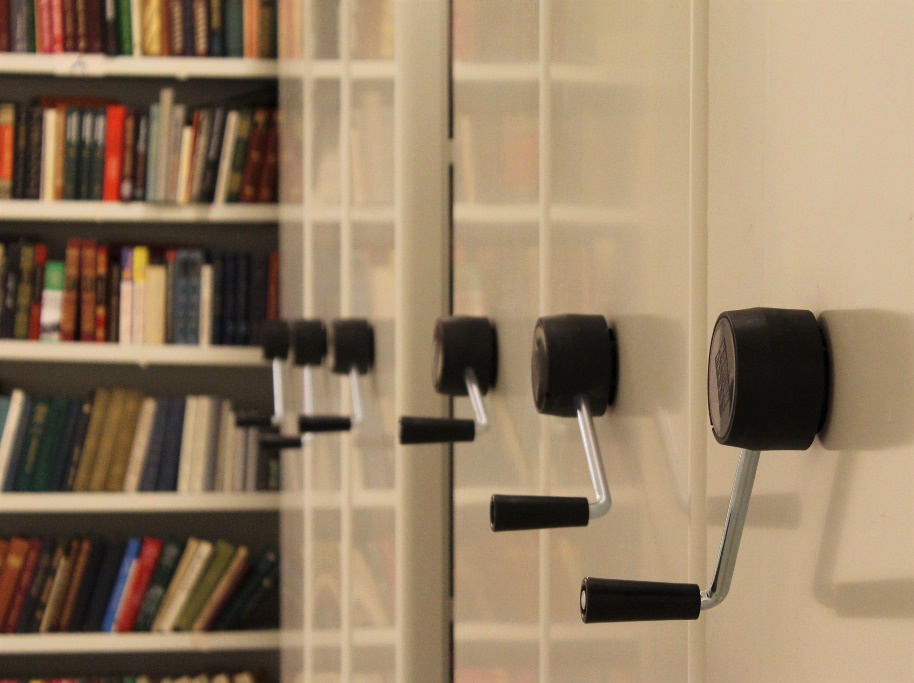 Diversidad de temáticas.
Etapas educativas previas a la universidad.
Proyectos de aula… a proyectos de centro.
Extrapolables.
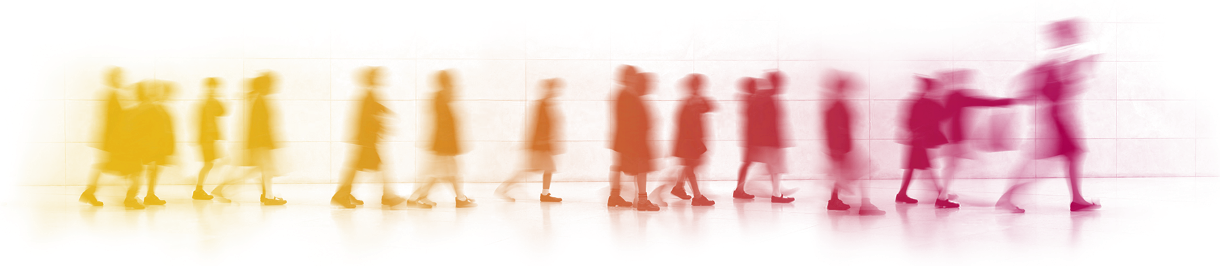 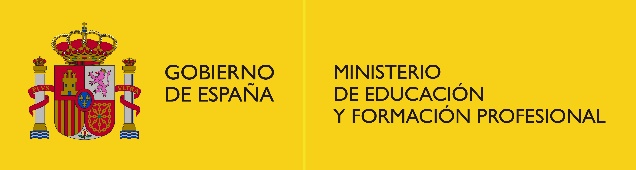 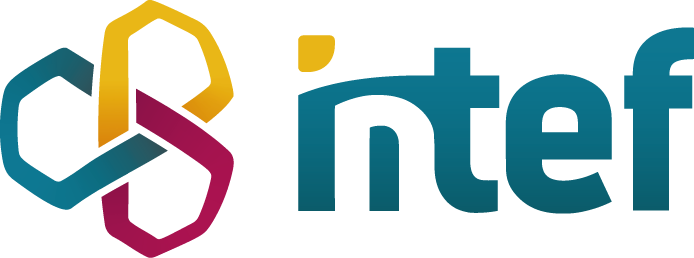 https://intef.es
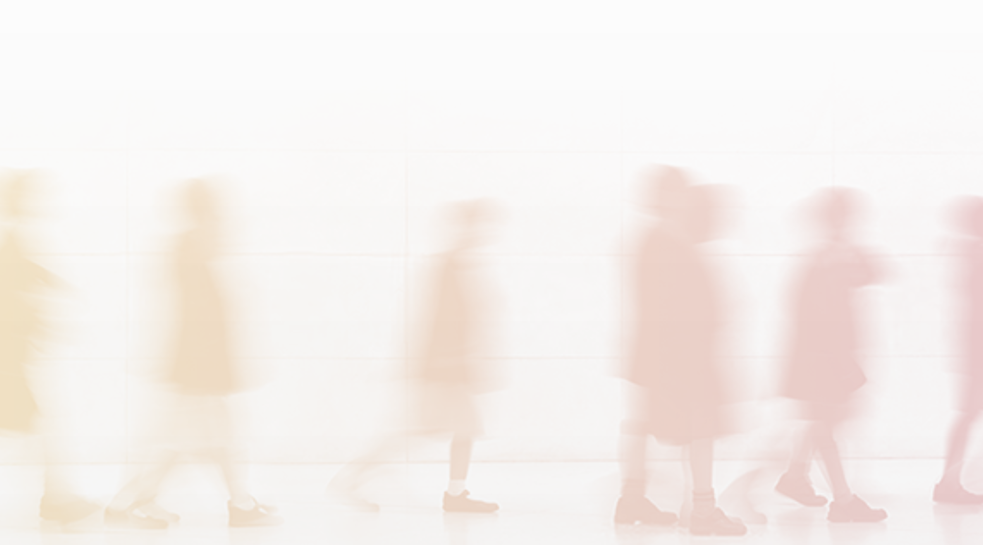 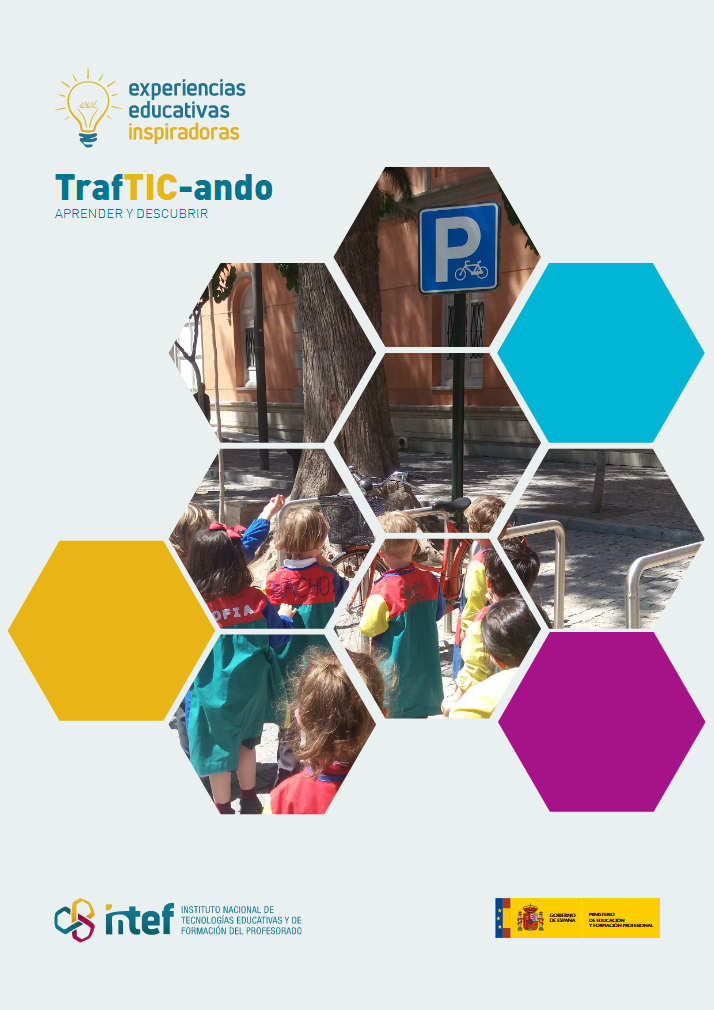 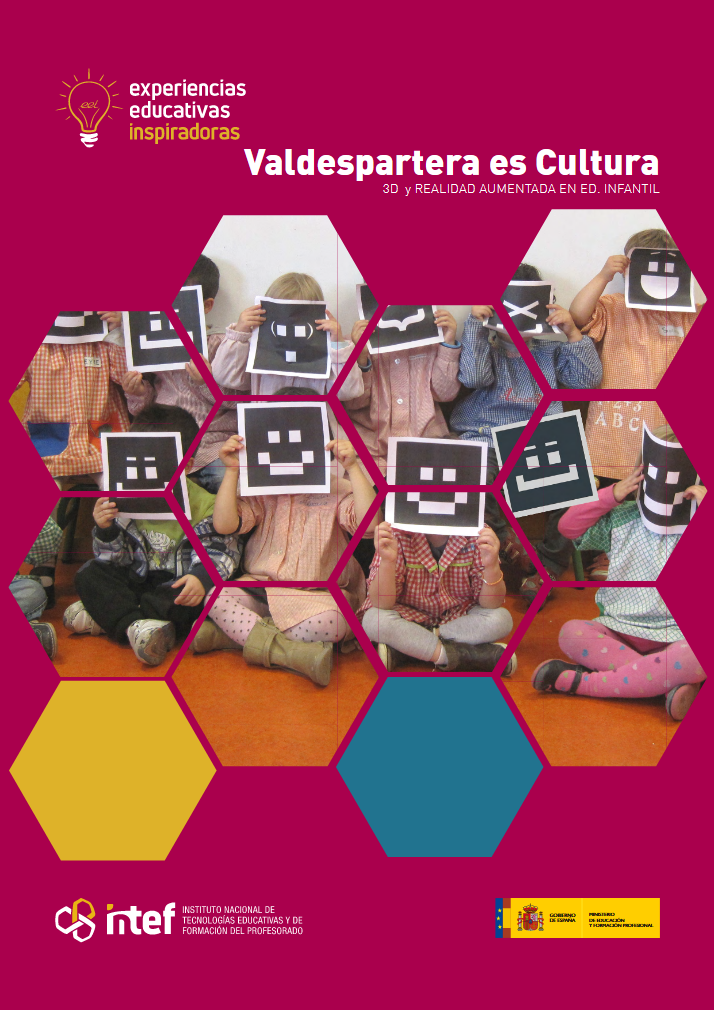 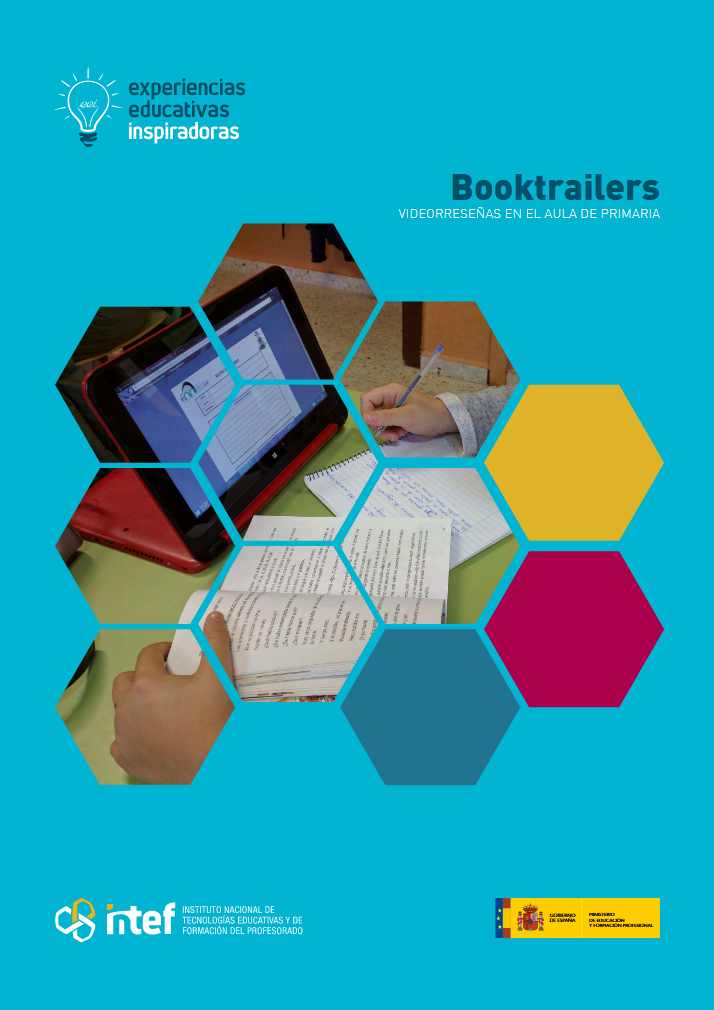 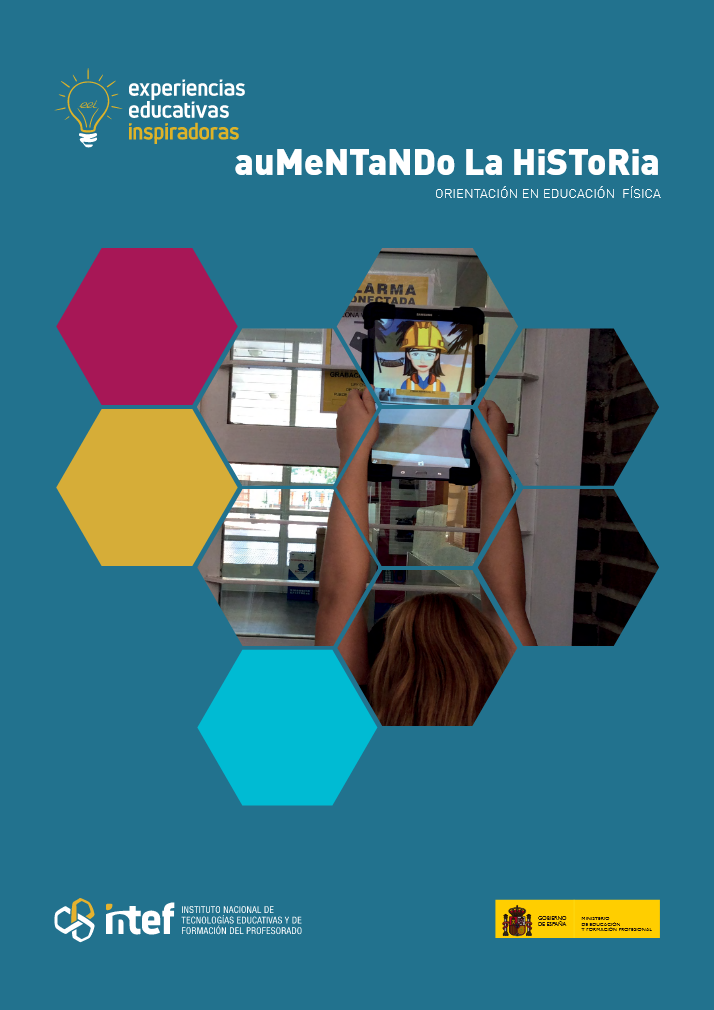 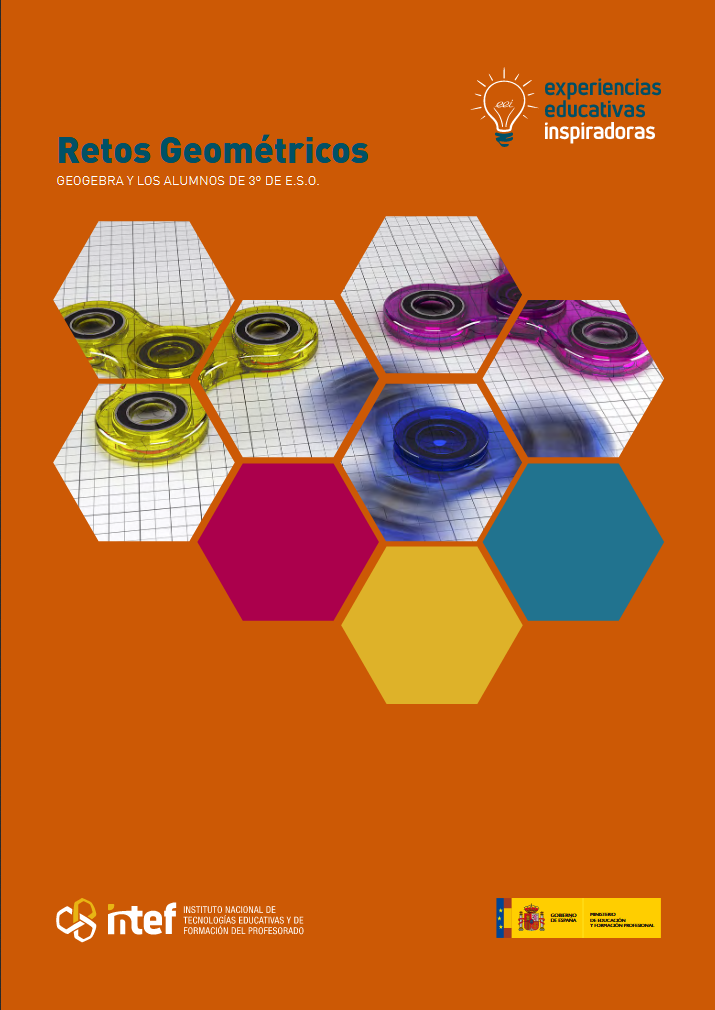 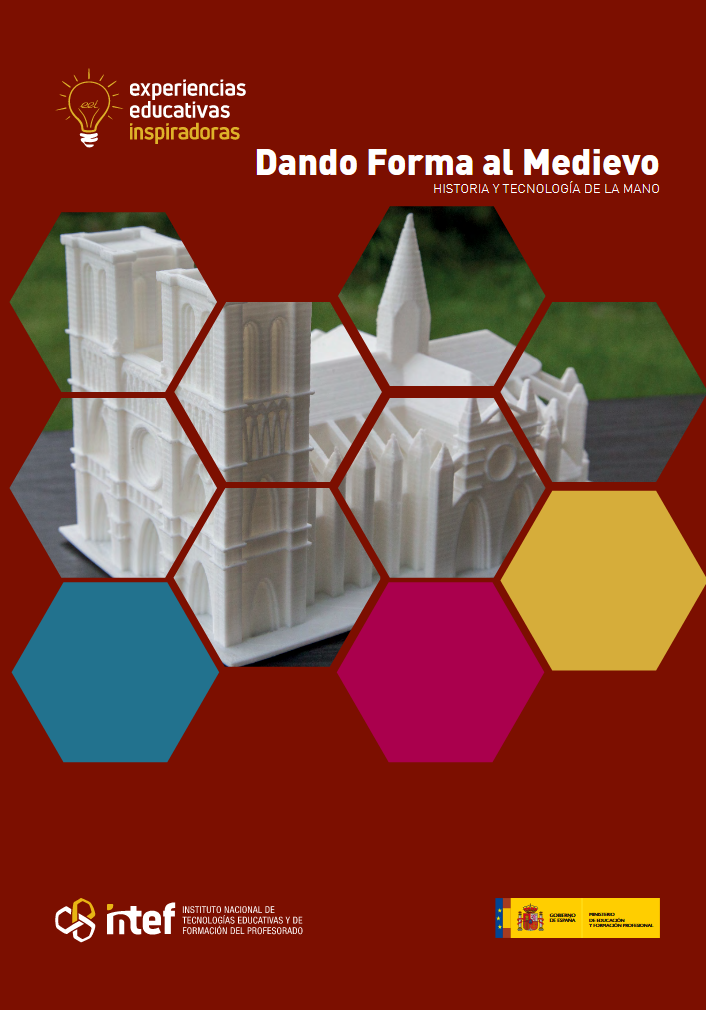 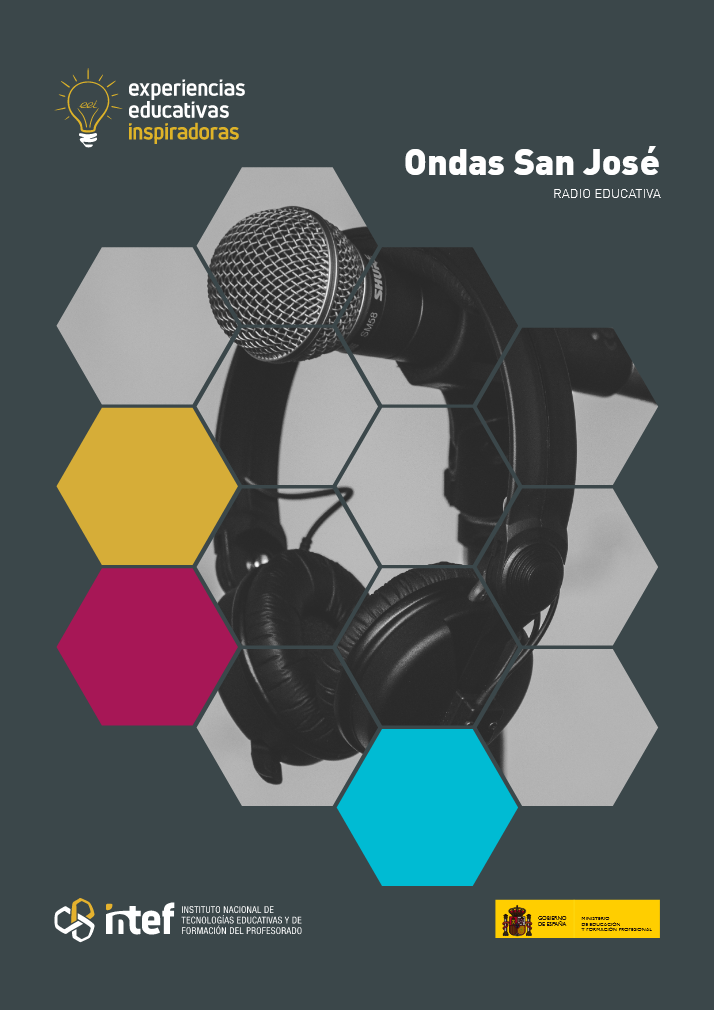 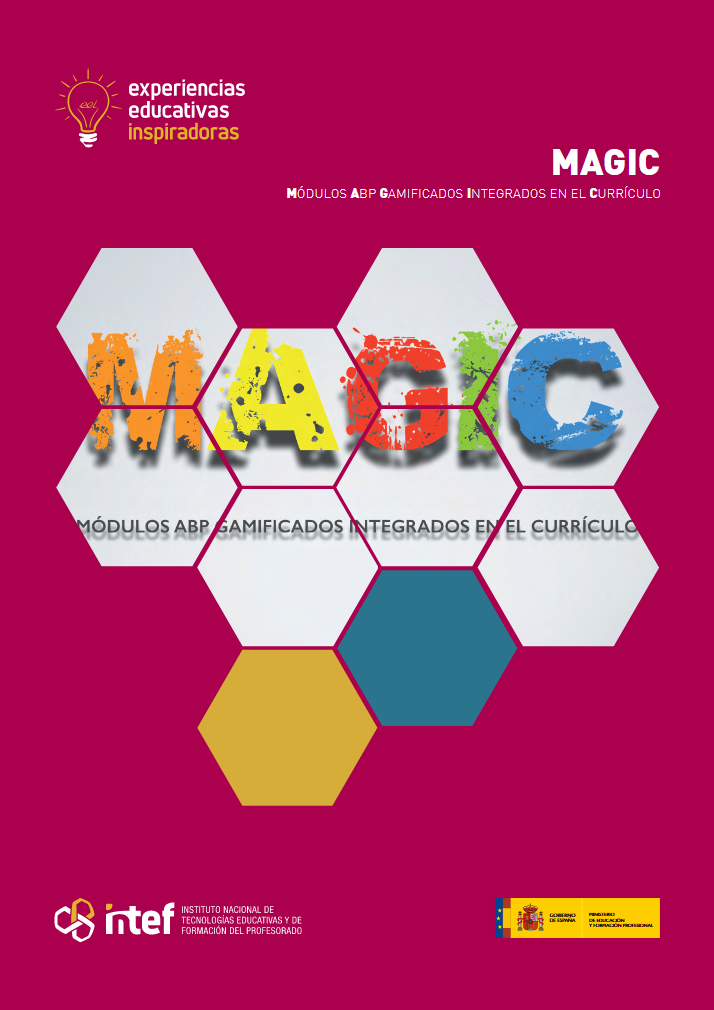 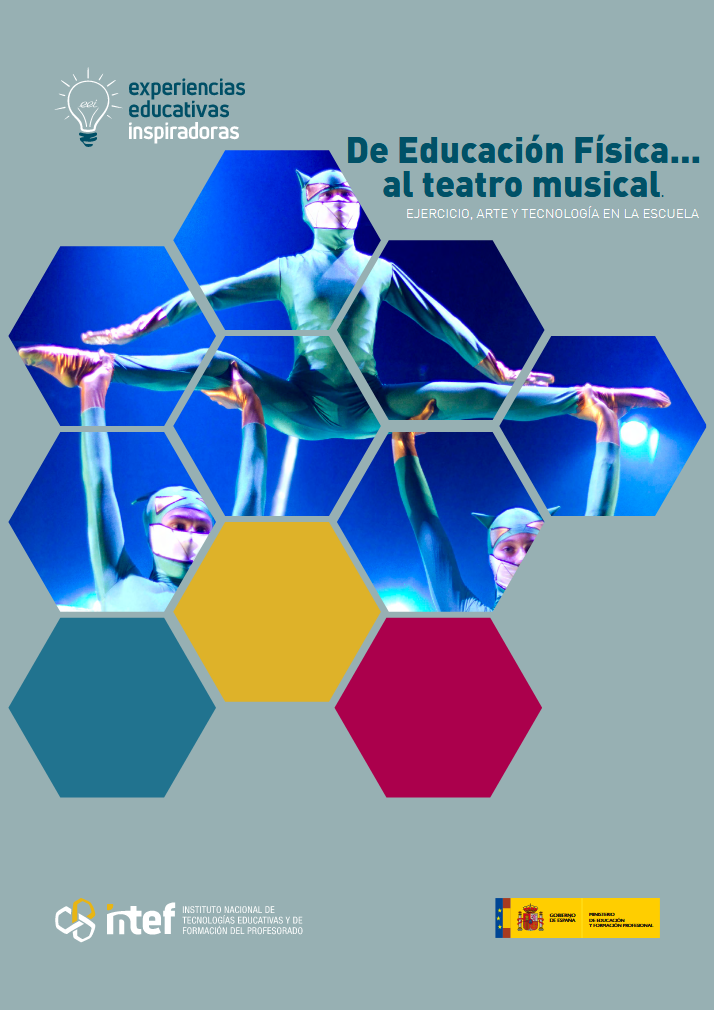 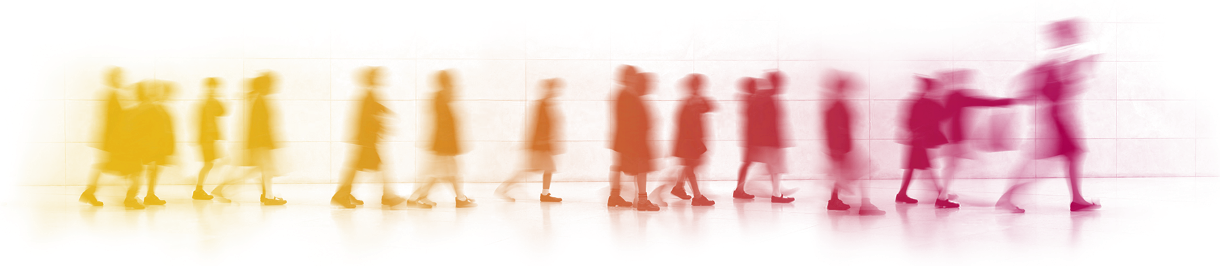 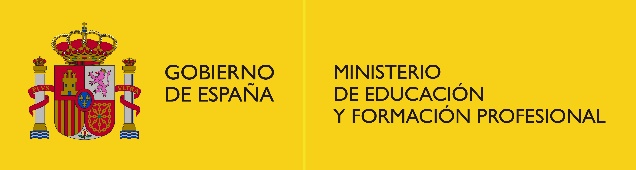 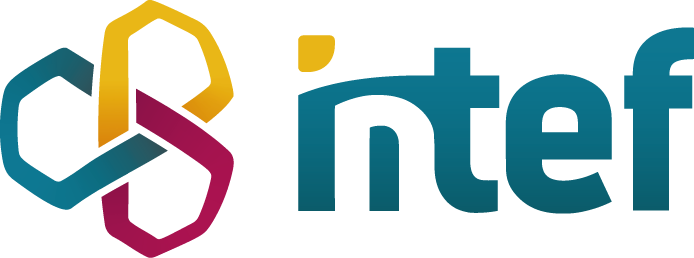 https://intef.es
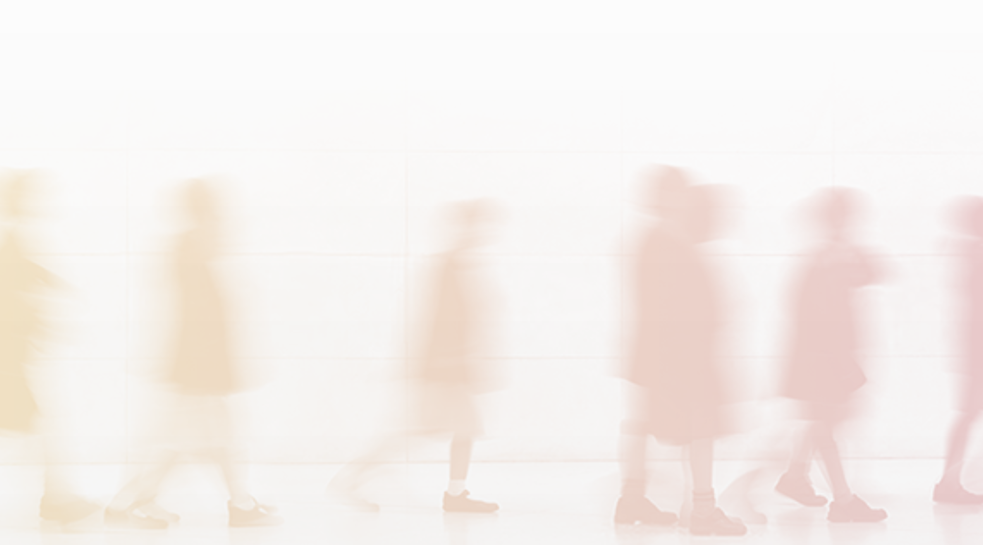 ¿Te apetece colaborar?
recursos.educativos@educacion.gob.es
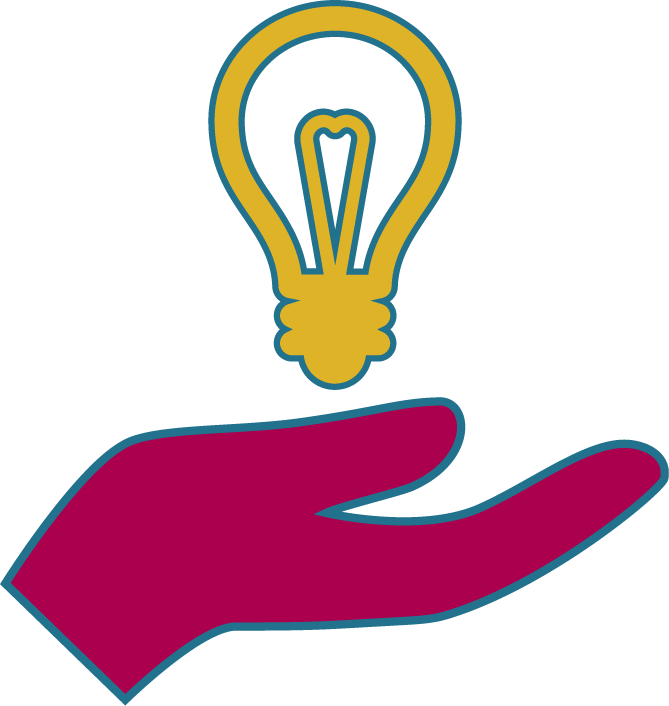 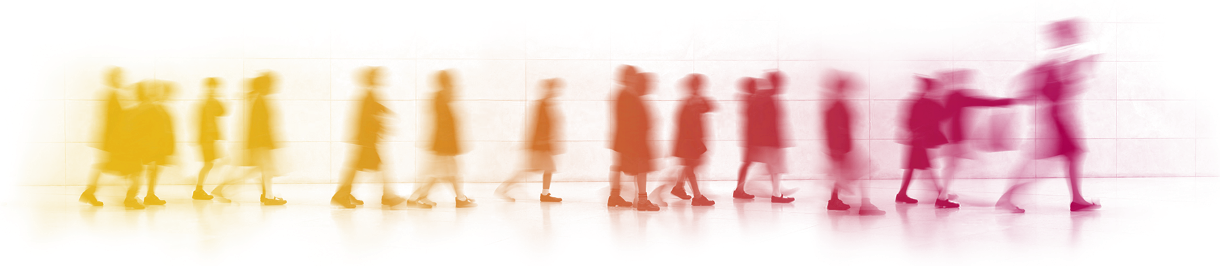 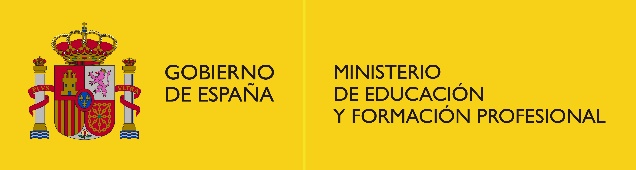 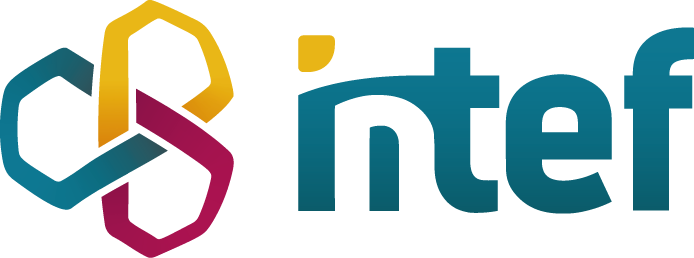 https://intef.es
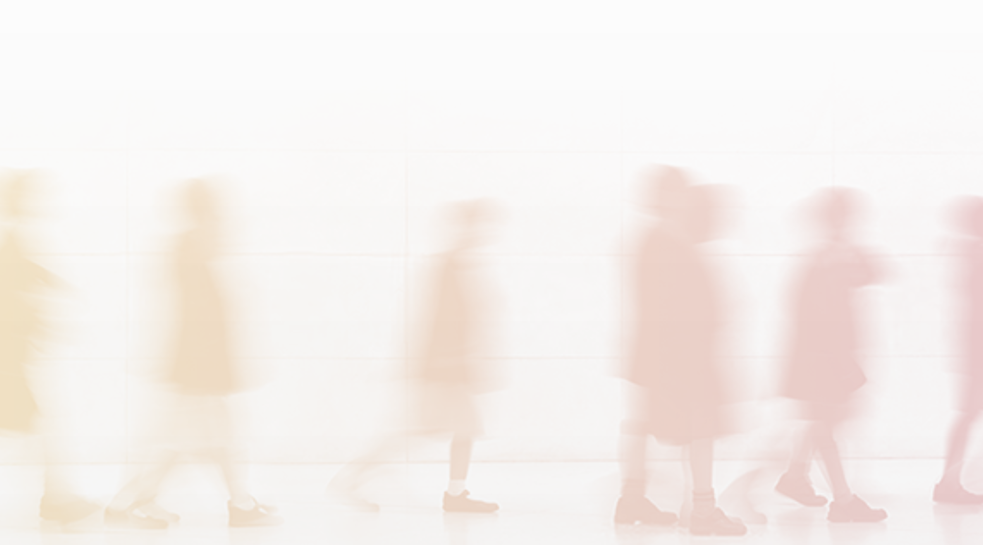 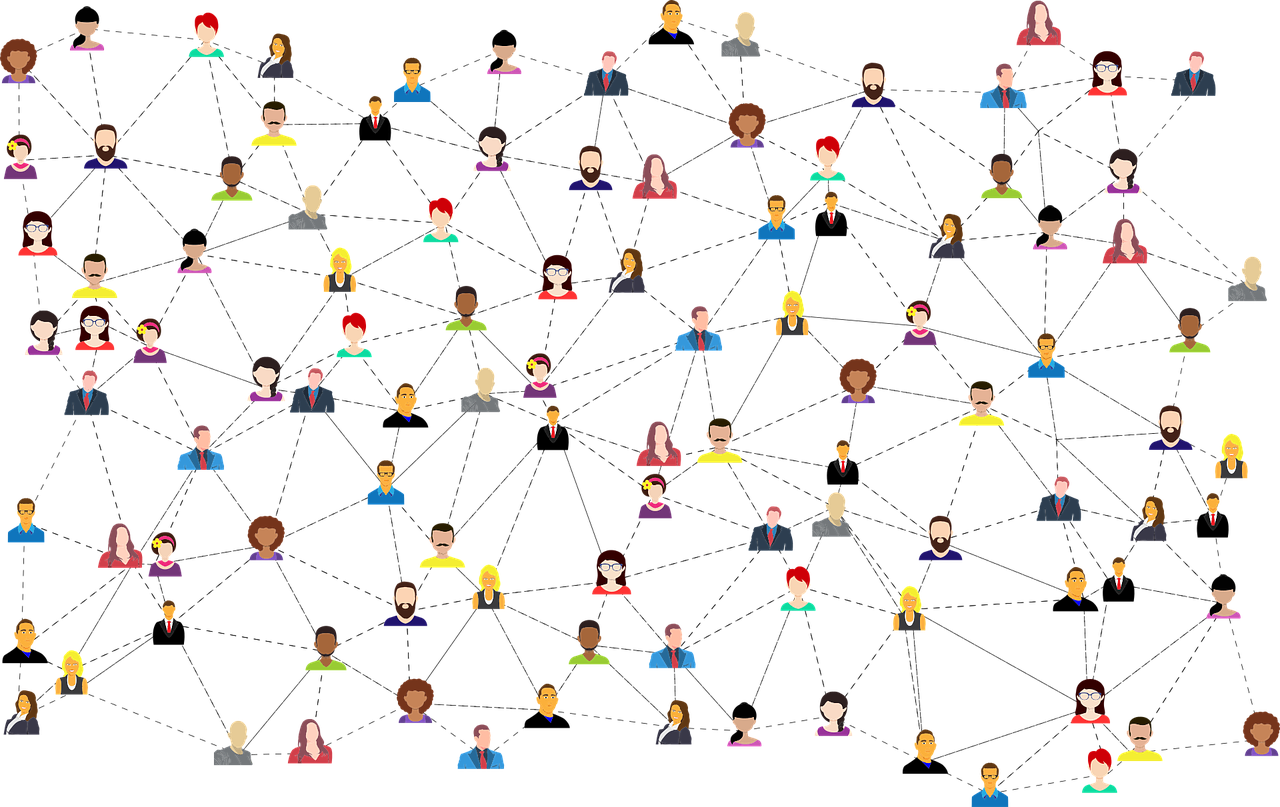 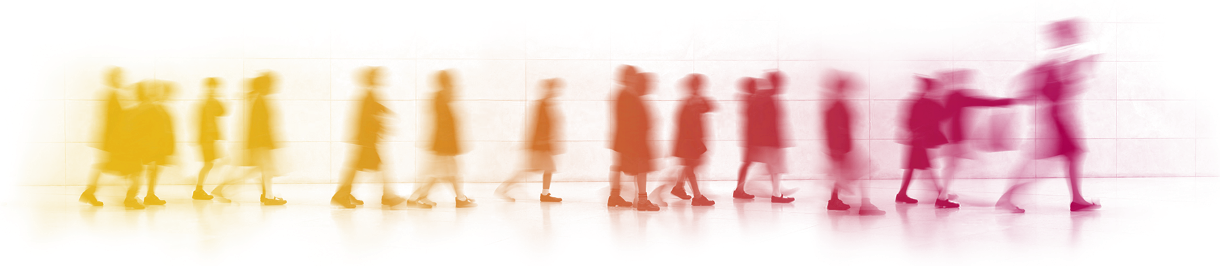 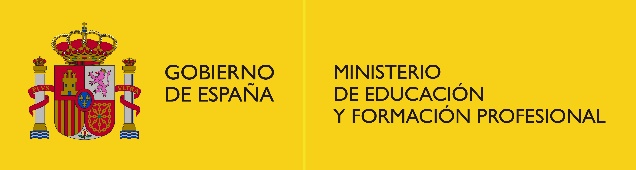 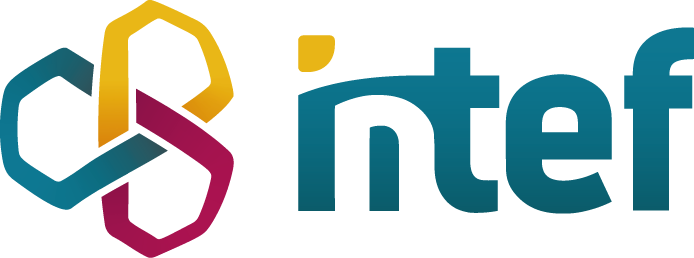 https://intef.es
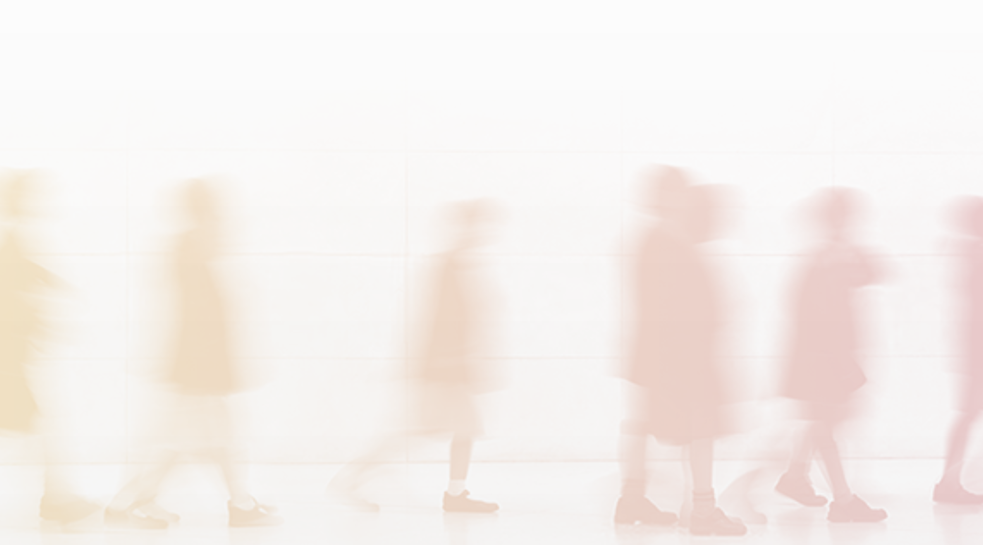 “Que las experiencias de unos sirvan
de guía e inspiración para otros”.
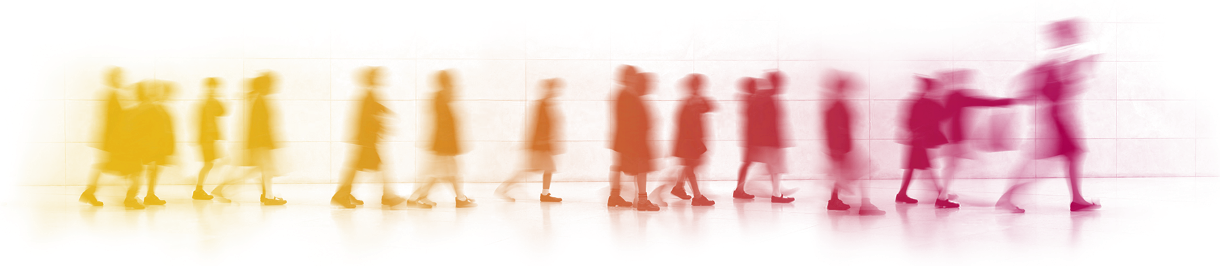 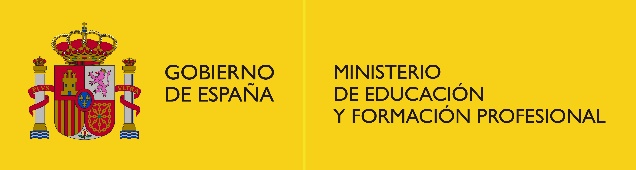 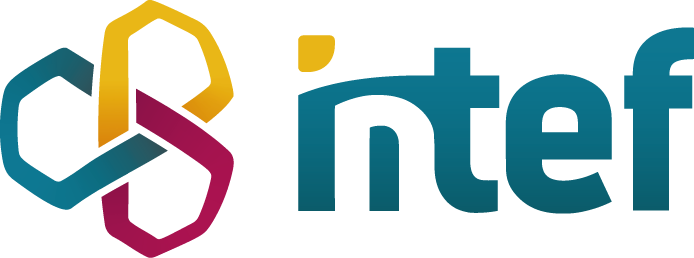 https://intef.es
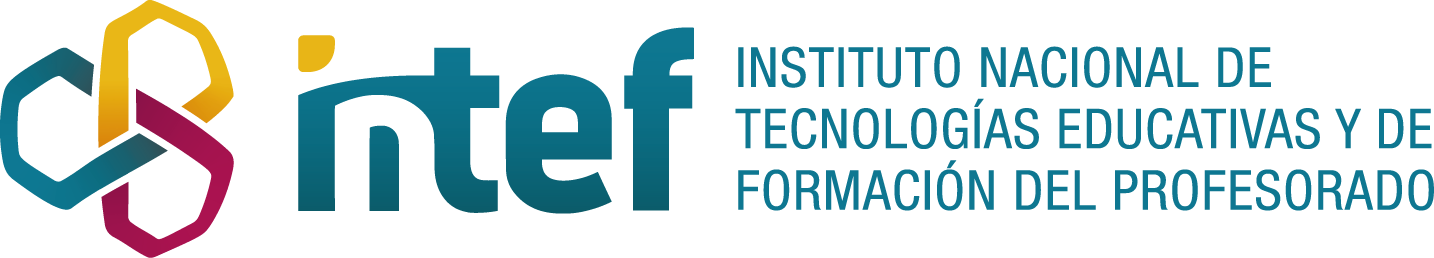 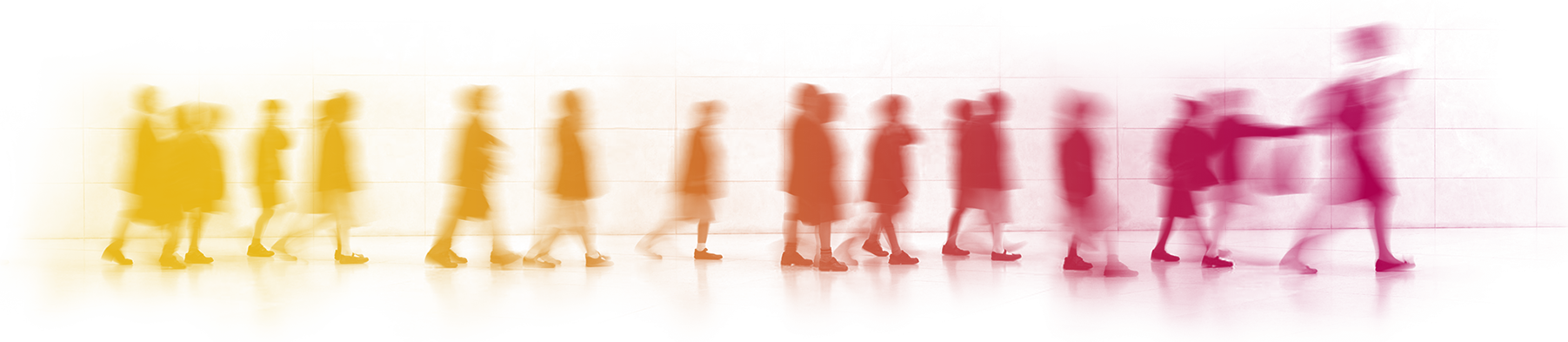 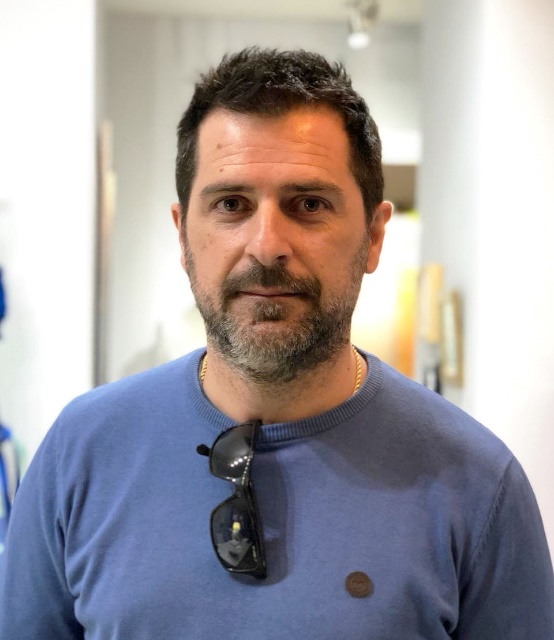 Gracias por su atención.
Alberto Perea Prous
Asesor Técnico Docente 
Recursos Educativos Digitales
INTEF
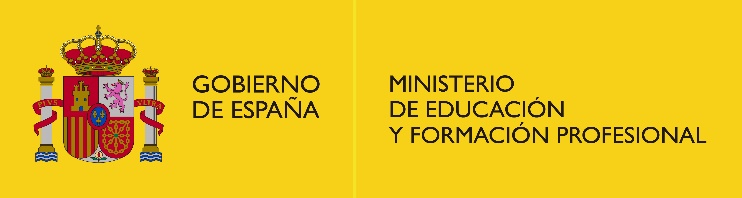